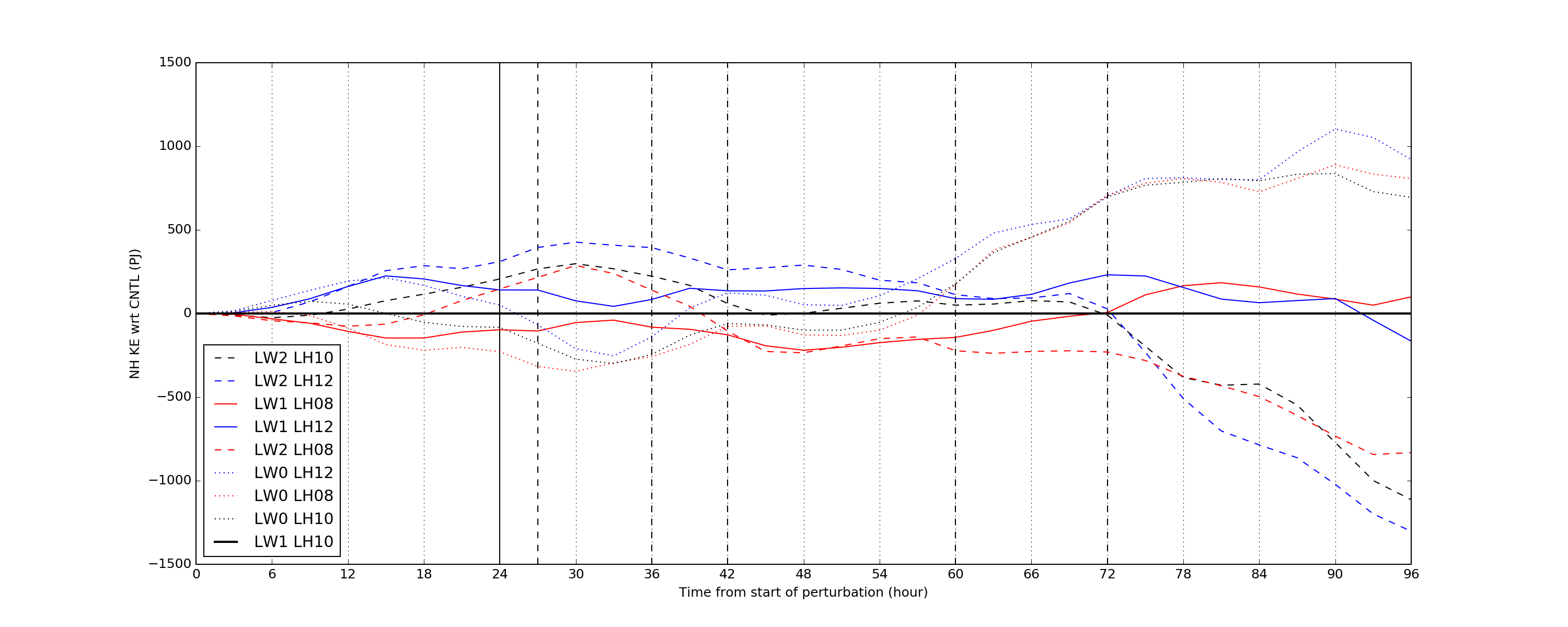 Total kinetic energy over Northern Hemisphere mid-latitudes (20⁰N - 80⁰N)
Time into simulation: 30 hours
LW0 LH10
LW1 LH10
LW2 LH10
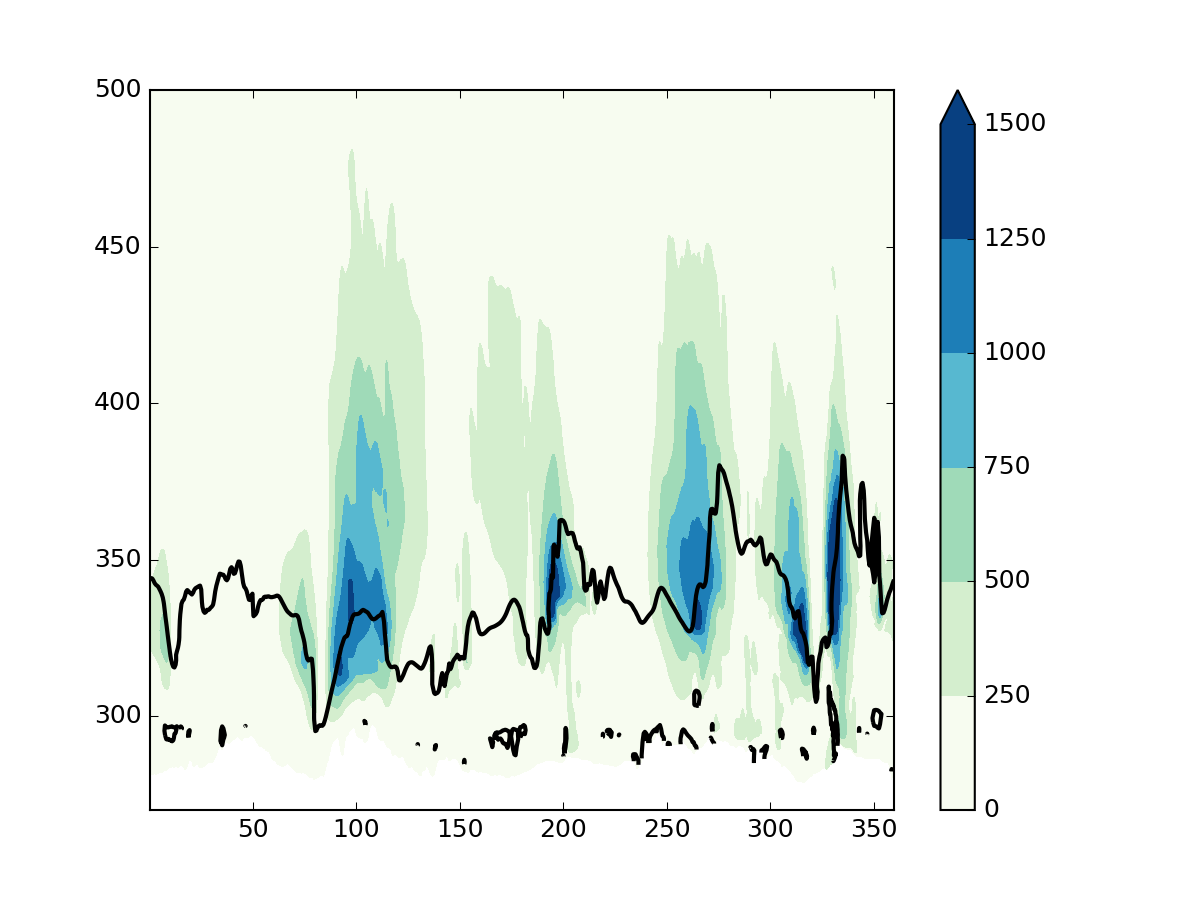 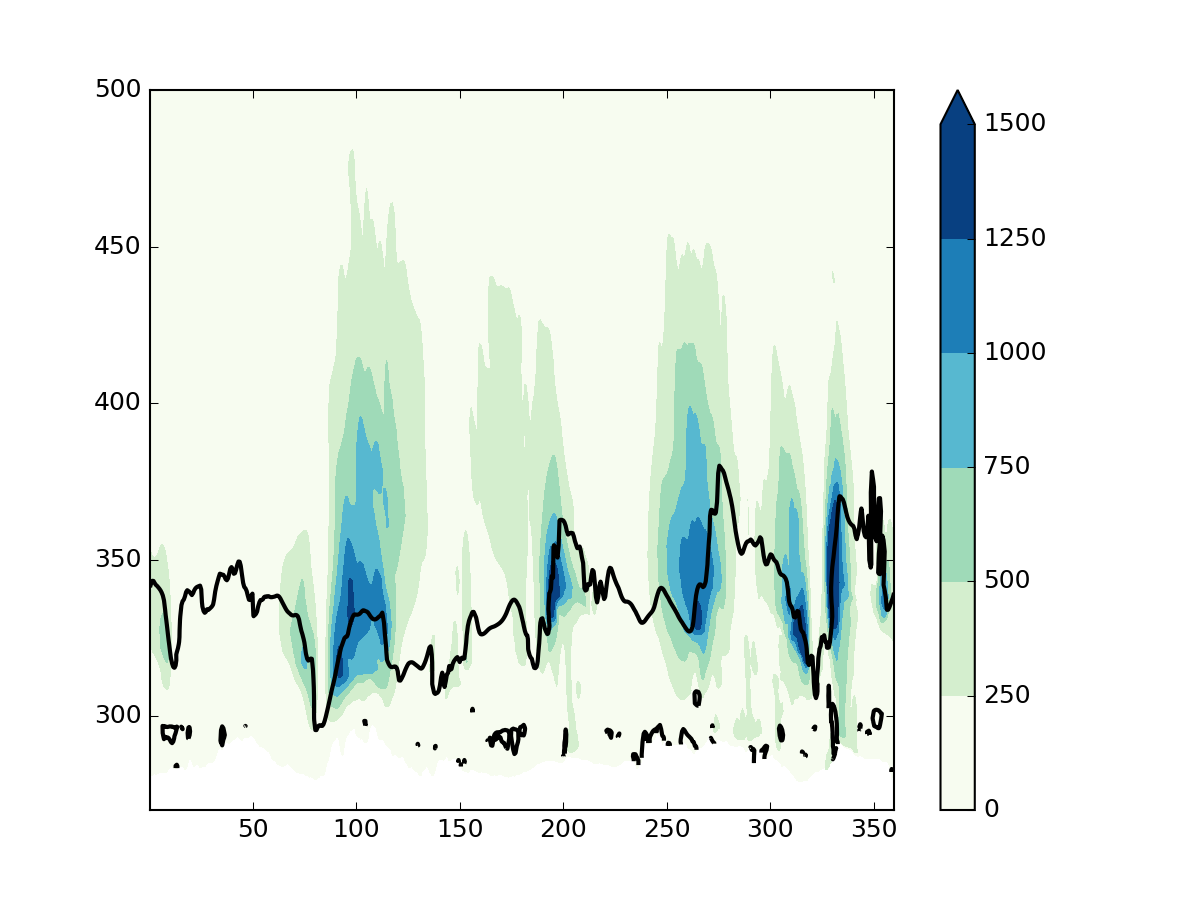 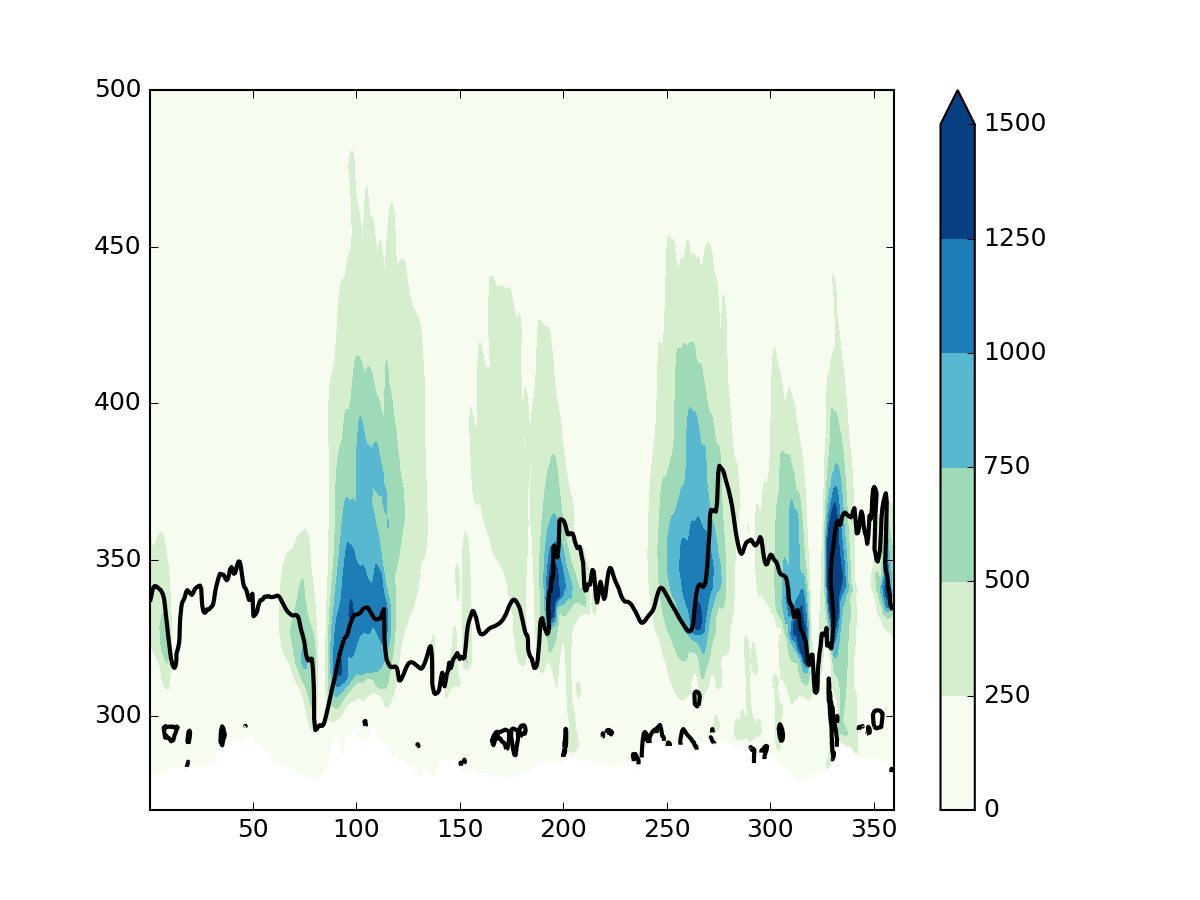 Potential temperature (K)
Colour: Kinetic energy per unit mass (m2 s-2) at 50oN
Black line: 2-PVU contour at 50oN
Time into simulation: 48 hours
LW0 LH10
LW1 LH10
LW2 LH10
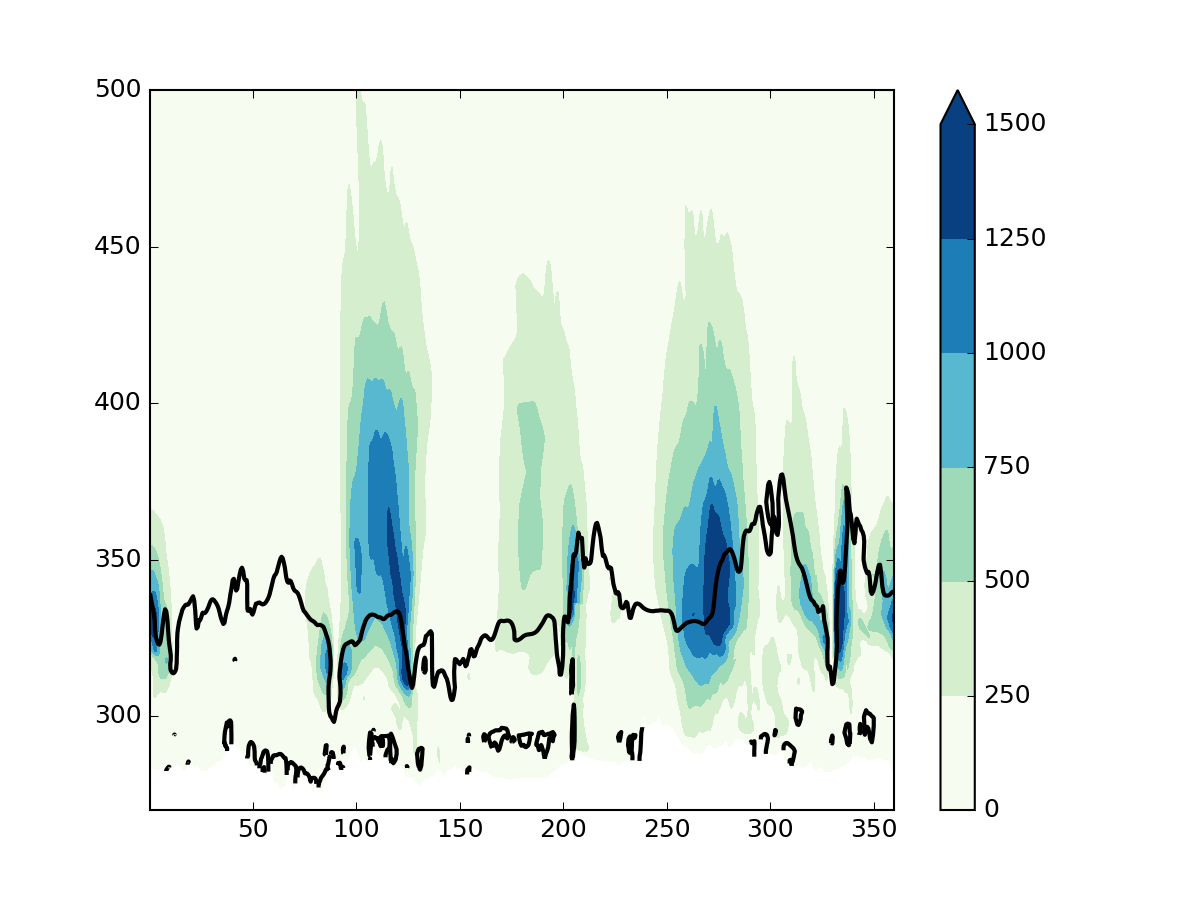 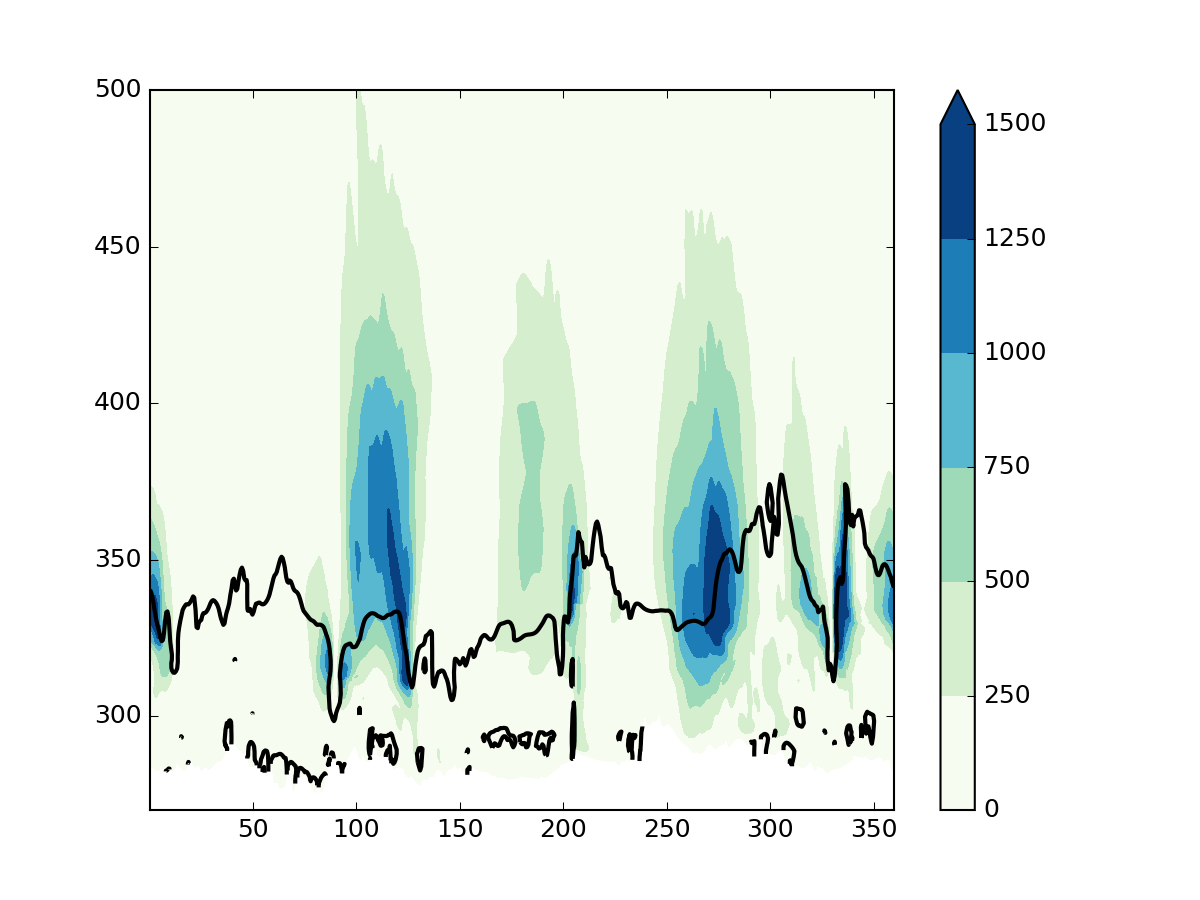 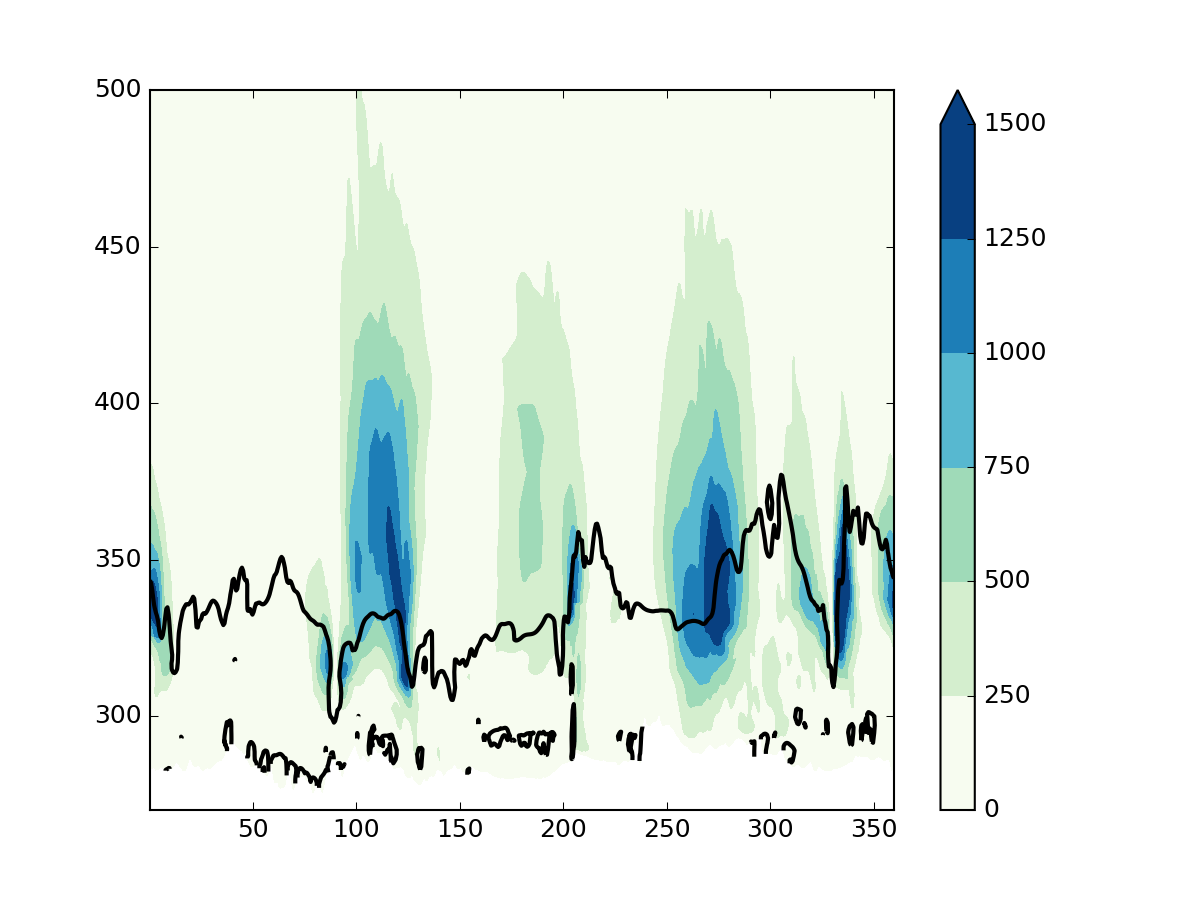 Potential temperature (K)
Colour: Kinetic energy per unit mass (m2 s-2) at 50oN
Black line: 2-PVU contour at 50oN
Time into simulation: 96 hours
LW0 LH10
LW1 LH10
LW2 LH10
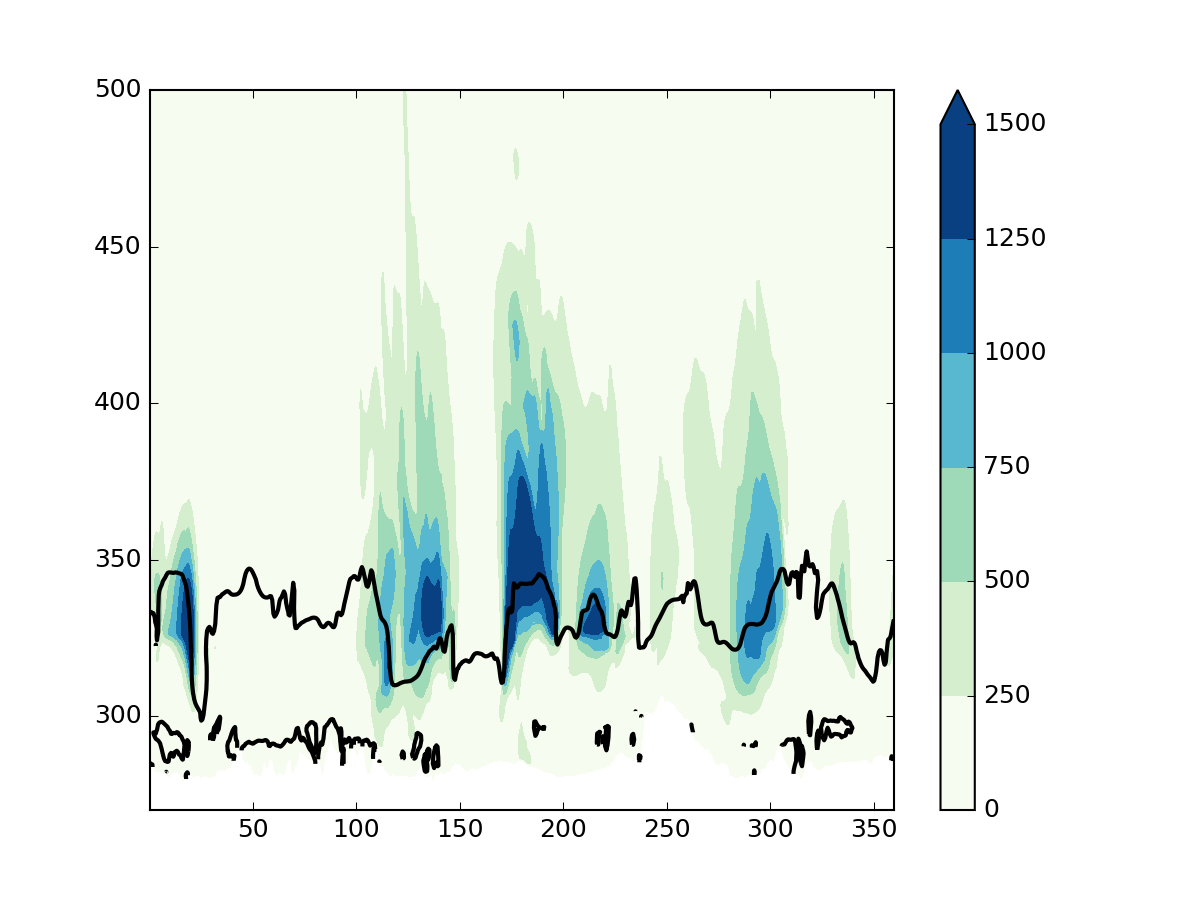 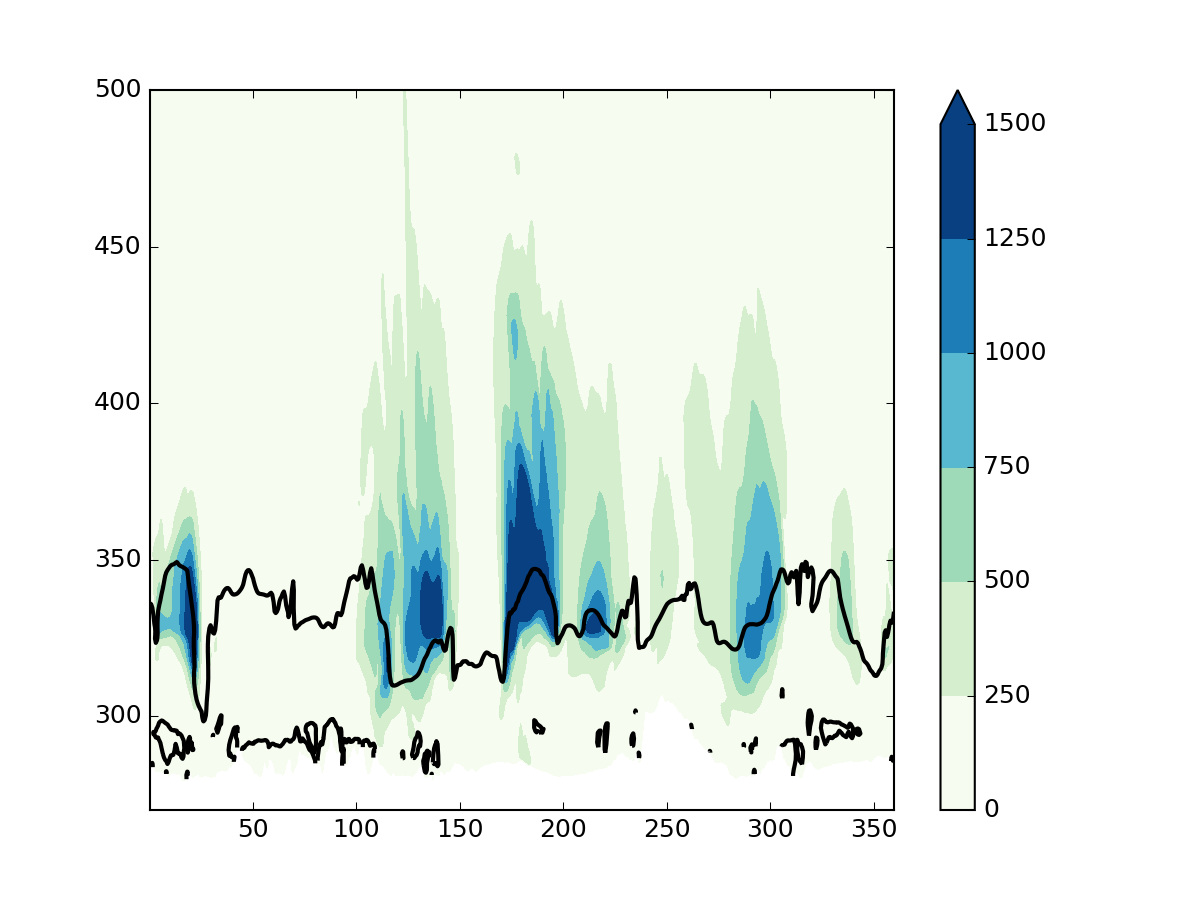 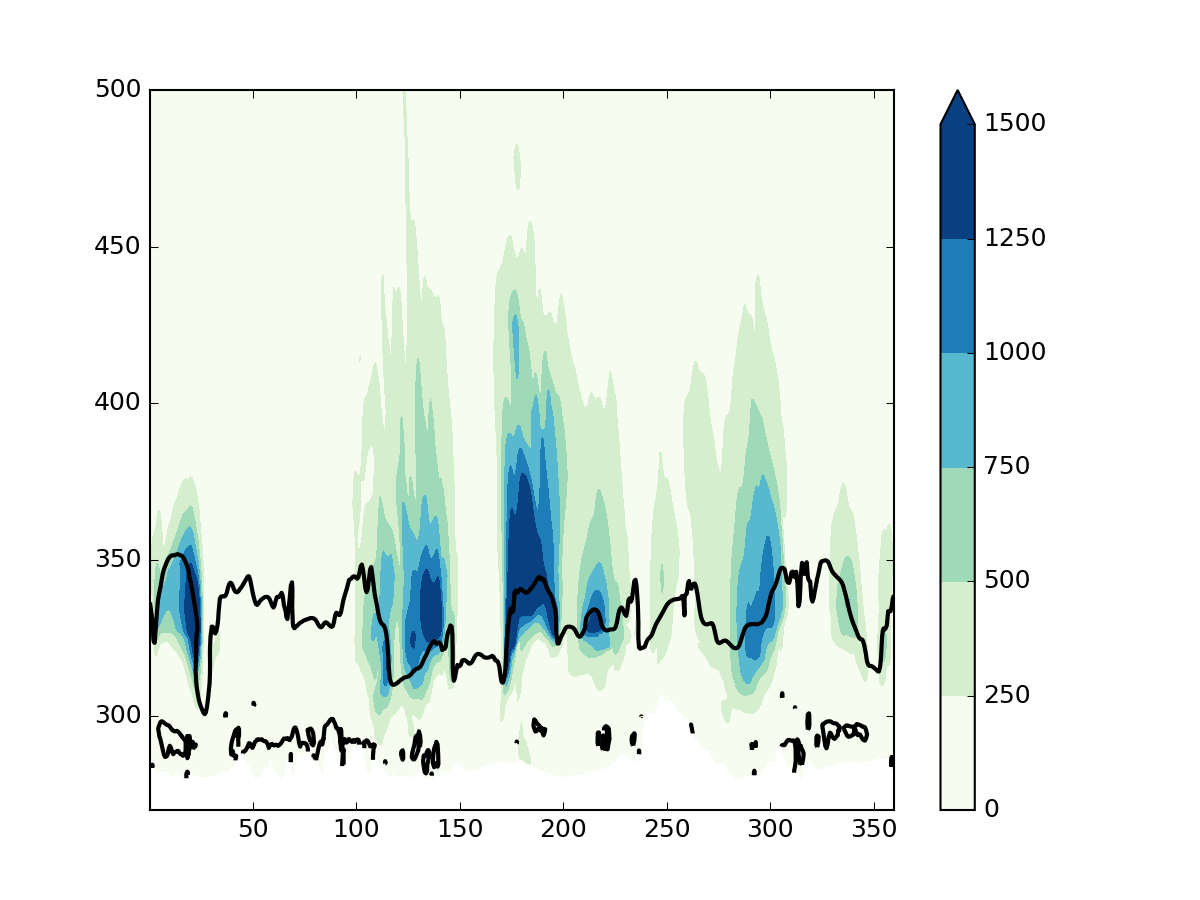 Potential temperature (K)
Colour: Kinetic energy per unit mass (m2 s-2) at 50oN
Black line: 2-PVU contour at 50oN
Time into simulation: 30 hours
LW0 LH10
LW1 LH10
LW2 LH10
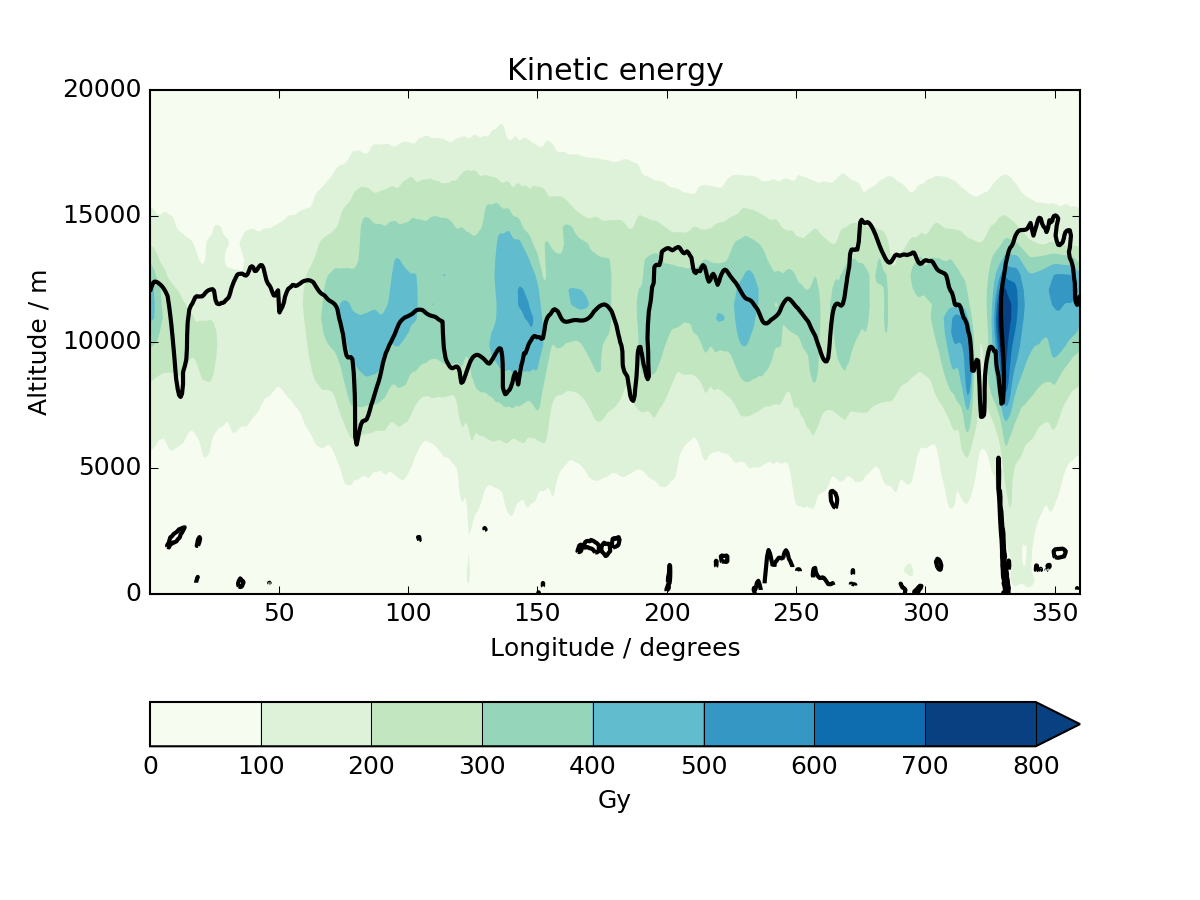 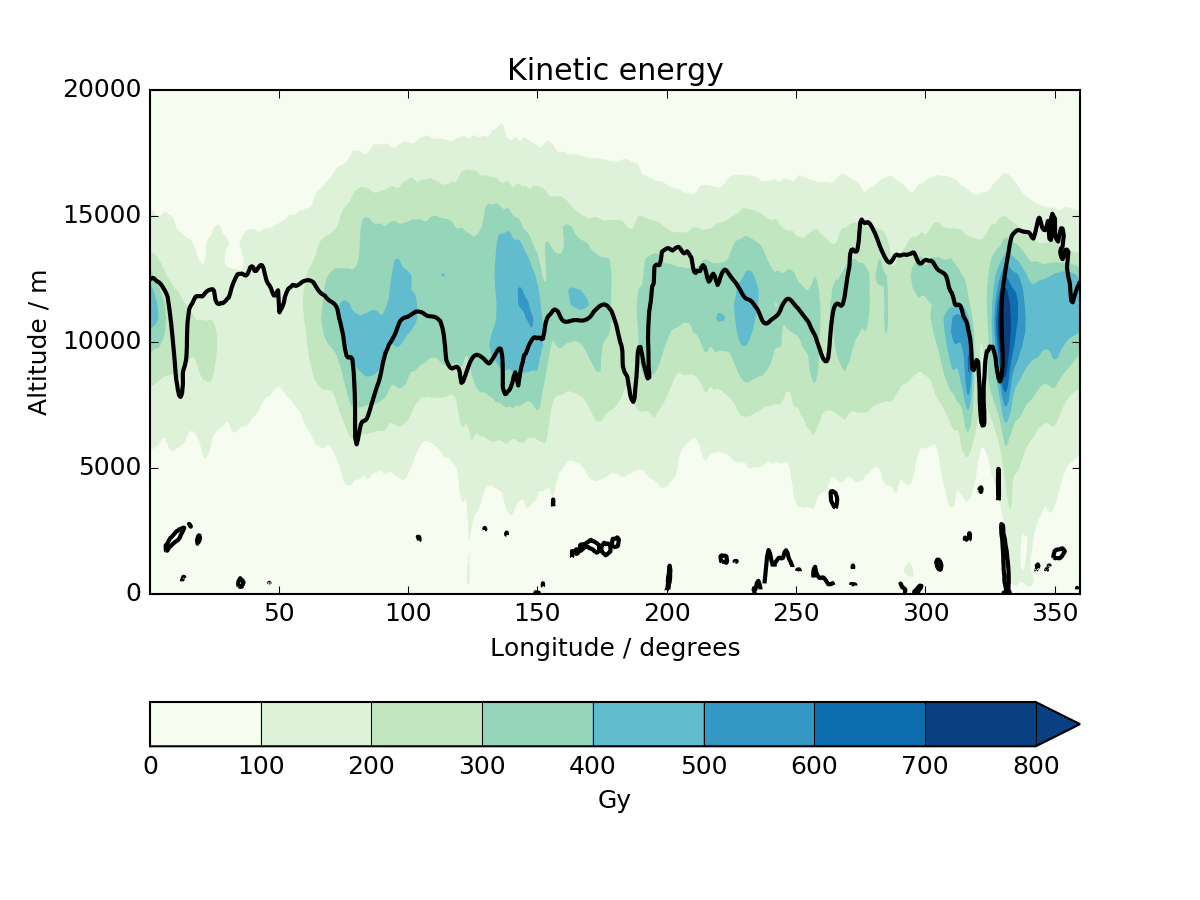 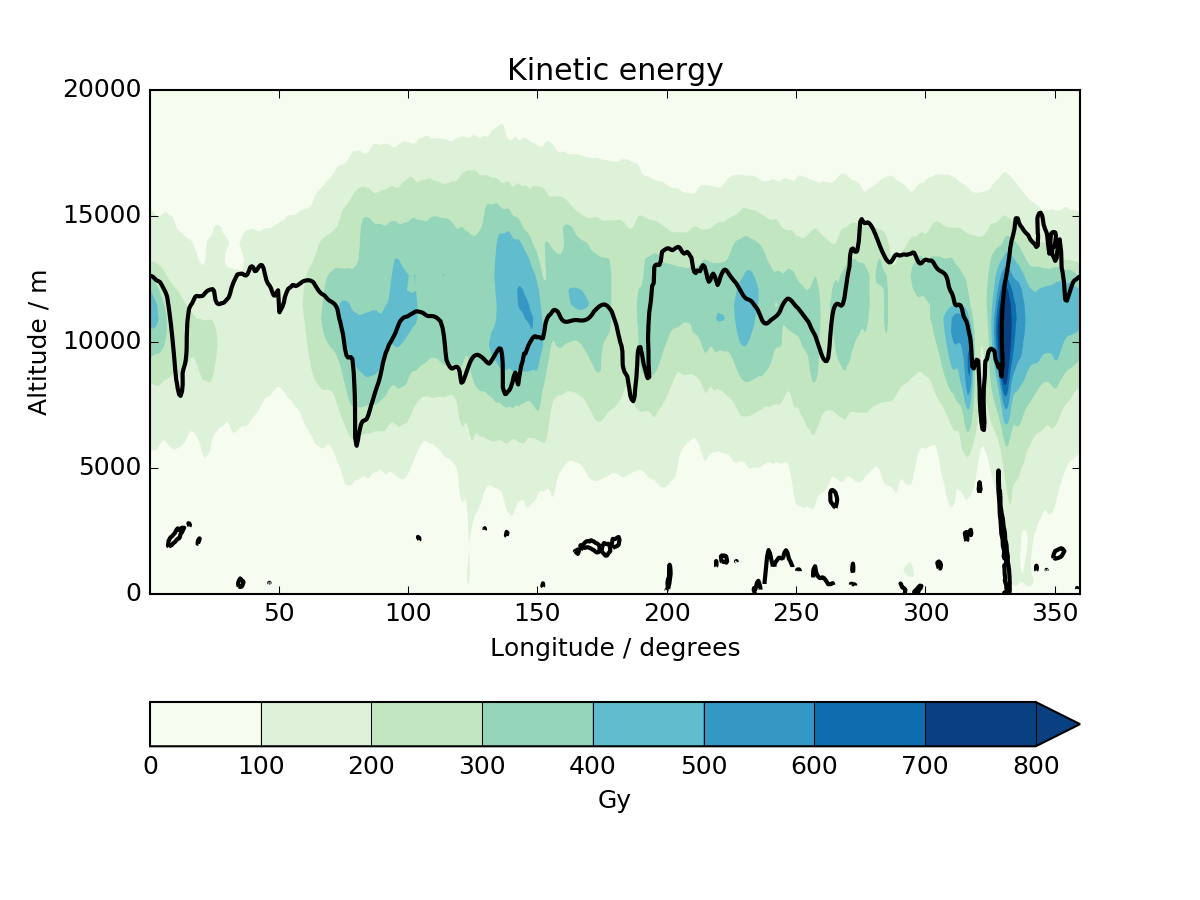 Colour: Average kinetic energy per unit mass (m2 s-2) in a mid-latitude band (20⁰N - 80⁰N)
Black line: 2-PVU contour at 50oN
Time into simulation: 30 hours
LW0 LH10
LW1 LH10
LW2 LH10
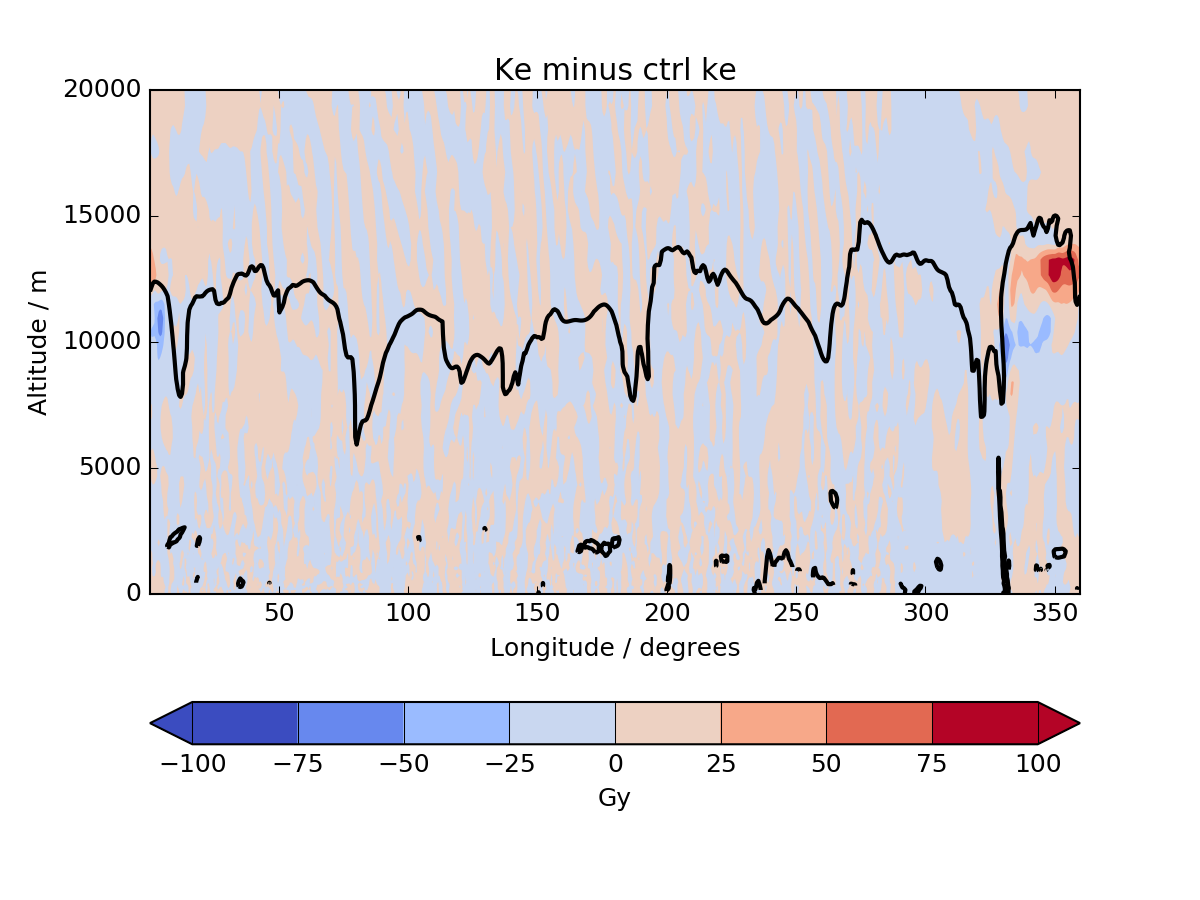 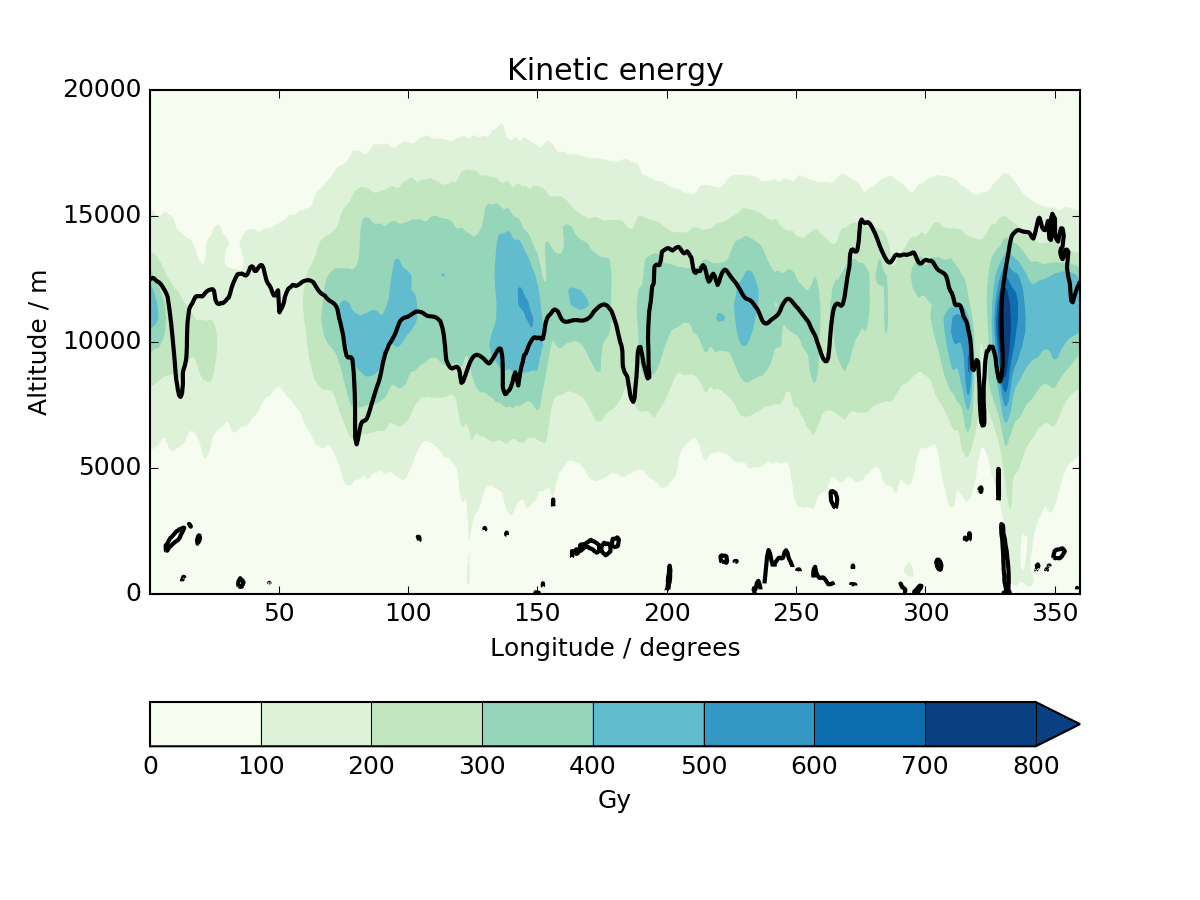 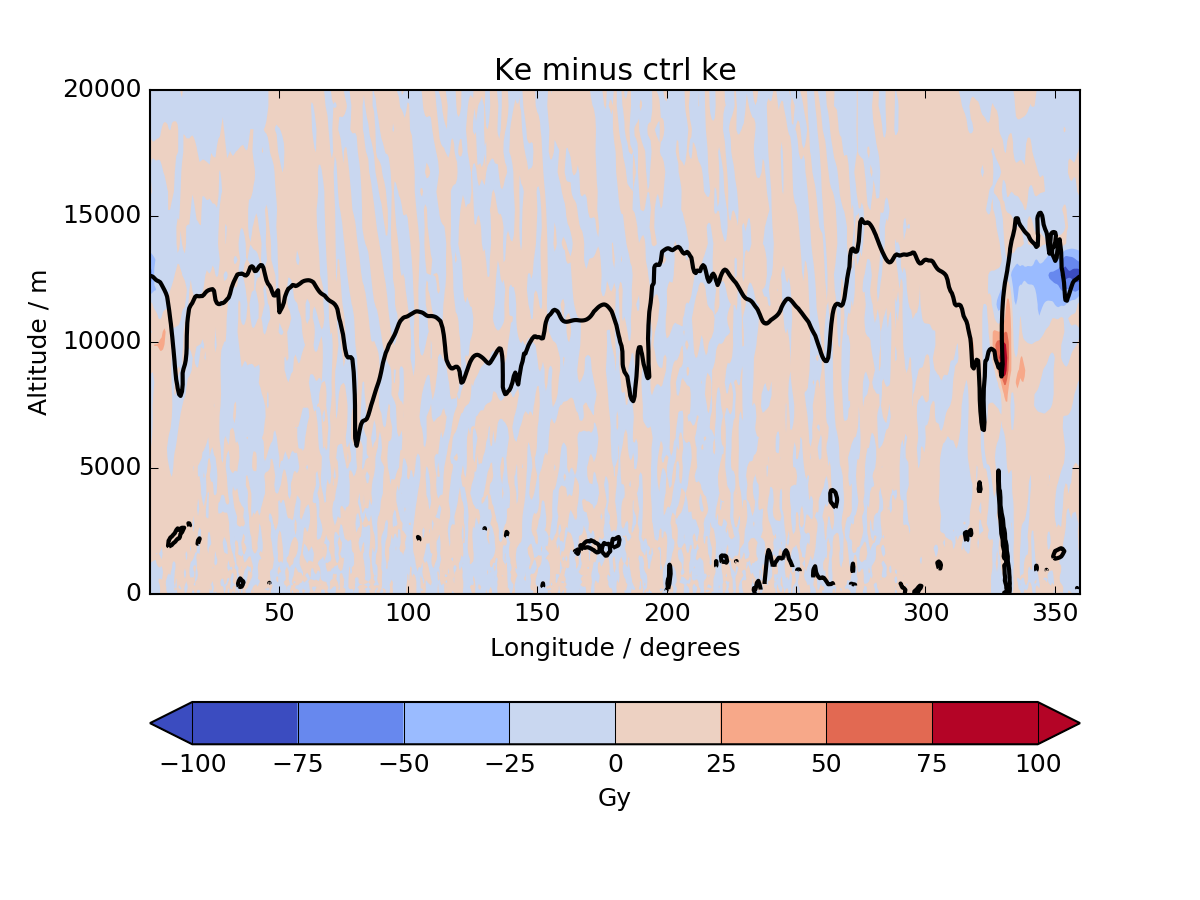 All: Black line: 2-PVU contour at 50oN
Centre: Colour: Average kinetic energy per unit mass (m2 s-2) in a mid-latitude band (20⁰N - 80⁰N)
Sides: Colour: Difference modified physics minus control (m2 s-2)
Time into simulation: 48 hours
LW0 LH10
LW1 LH10
LW2 LH10
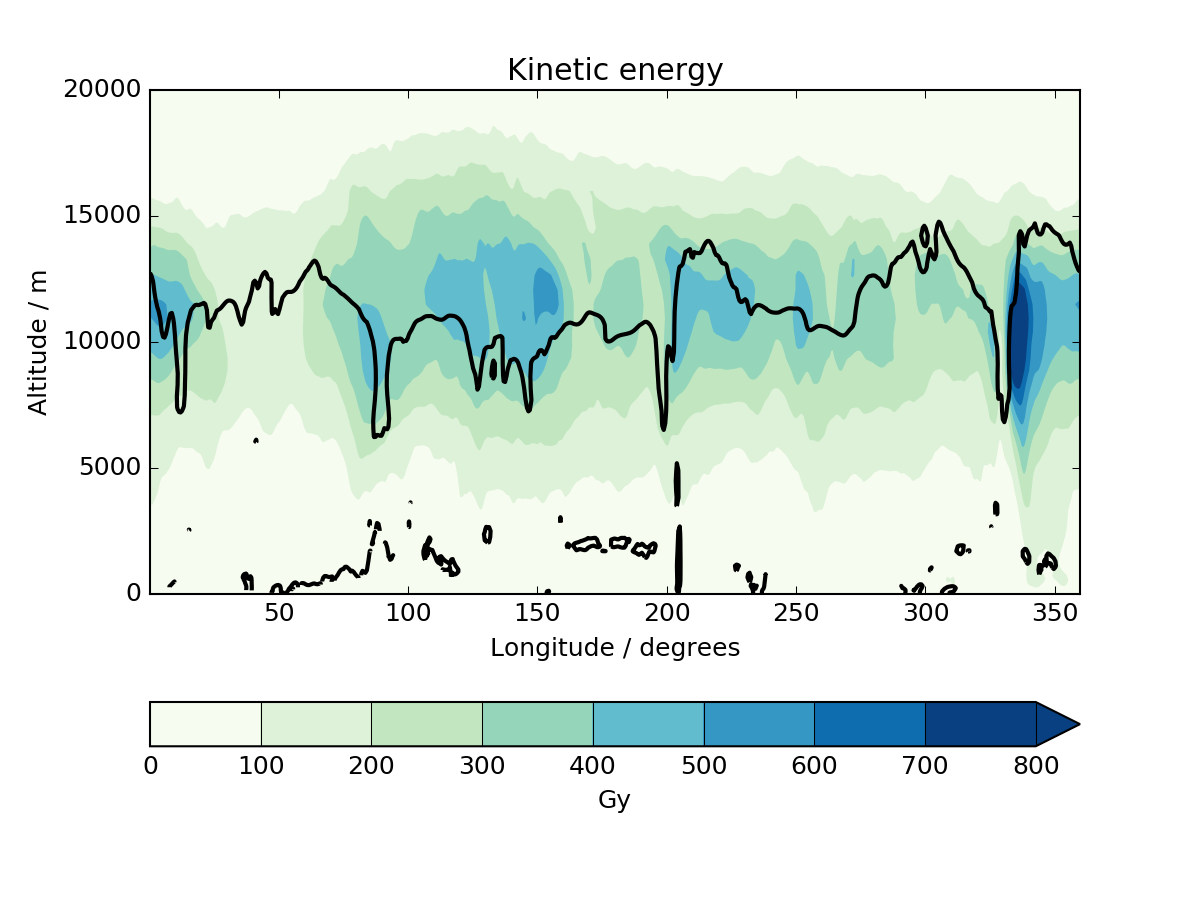 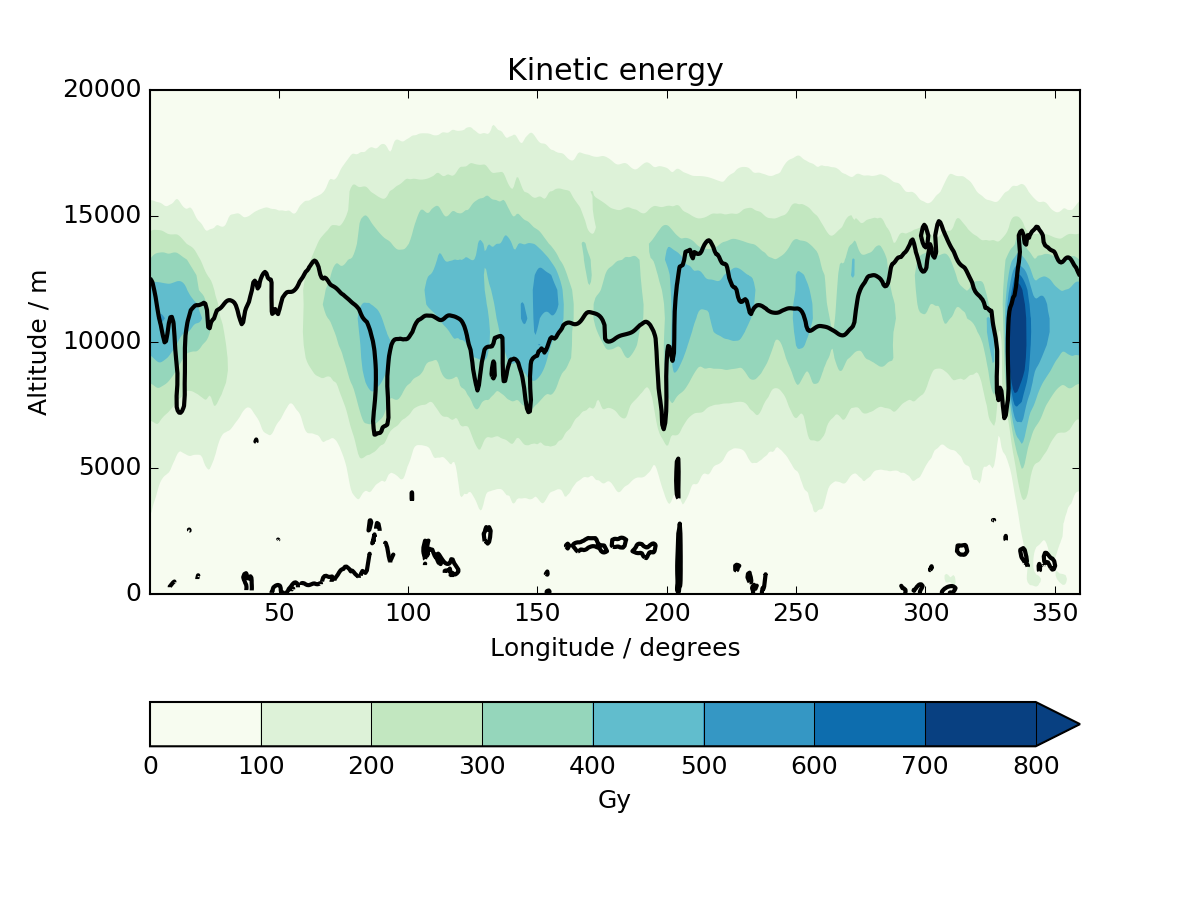 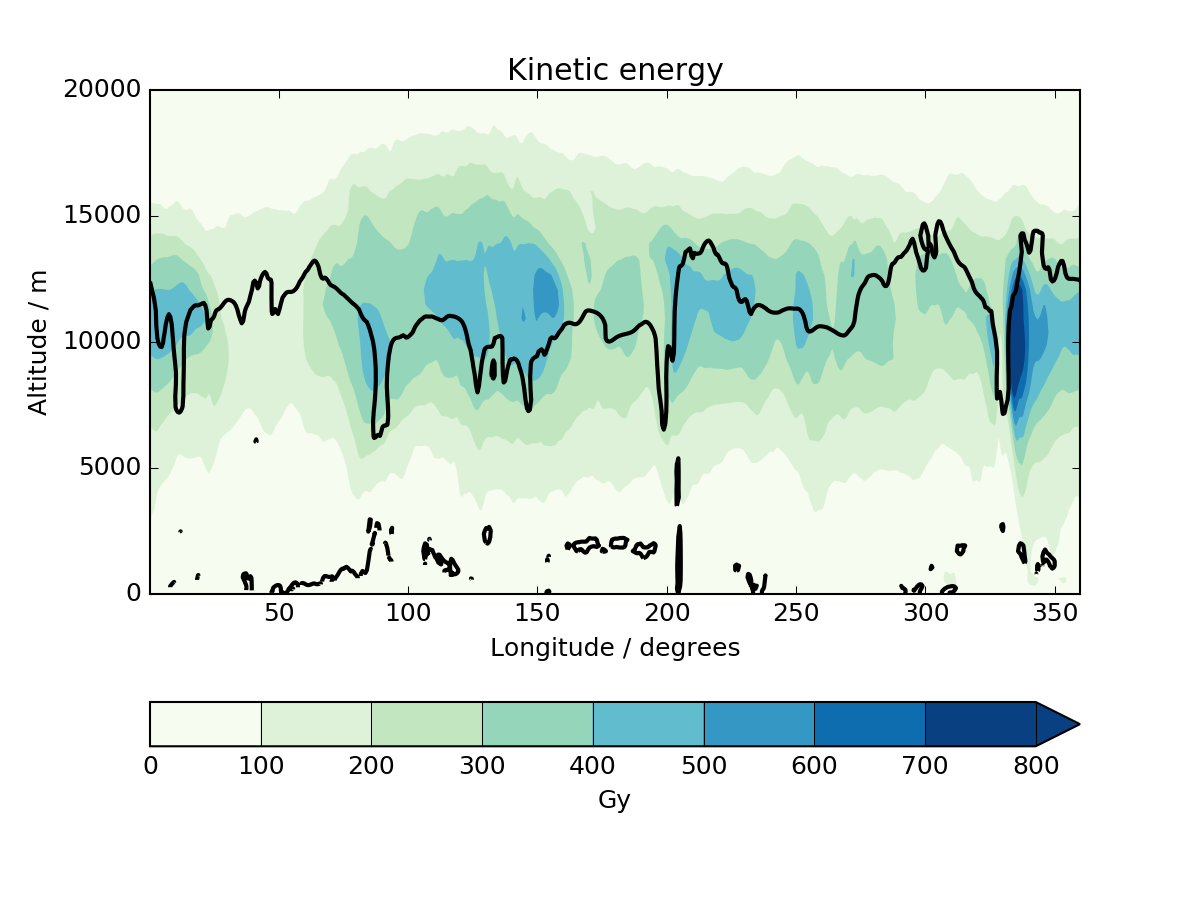 Colour: Average kinetic energy per unit mass (m2 s-2) in a mid-latitude band (20⁰N - 80⁰N)
Black line: 2-PVU contour at 50oN
Time into simulation: 48 hours
LW0 LH10
LW1 LH10
LW2 LH10
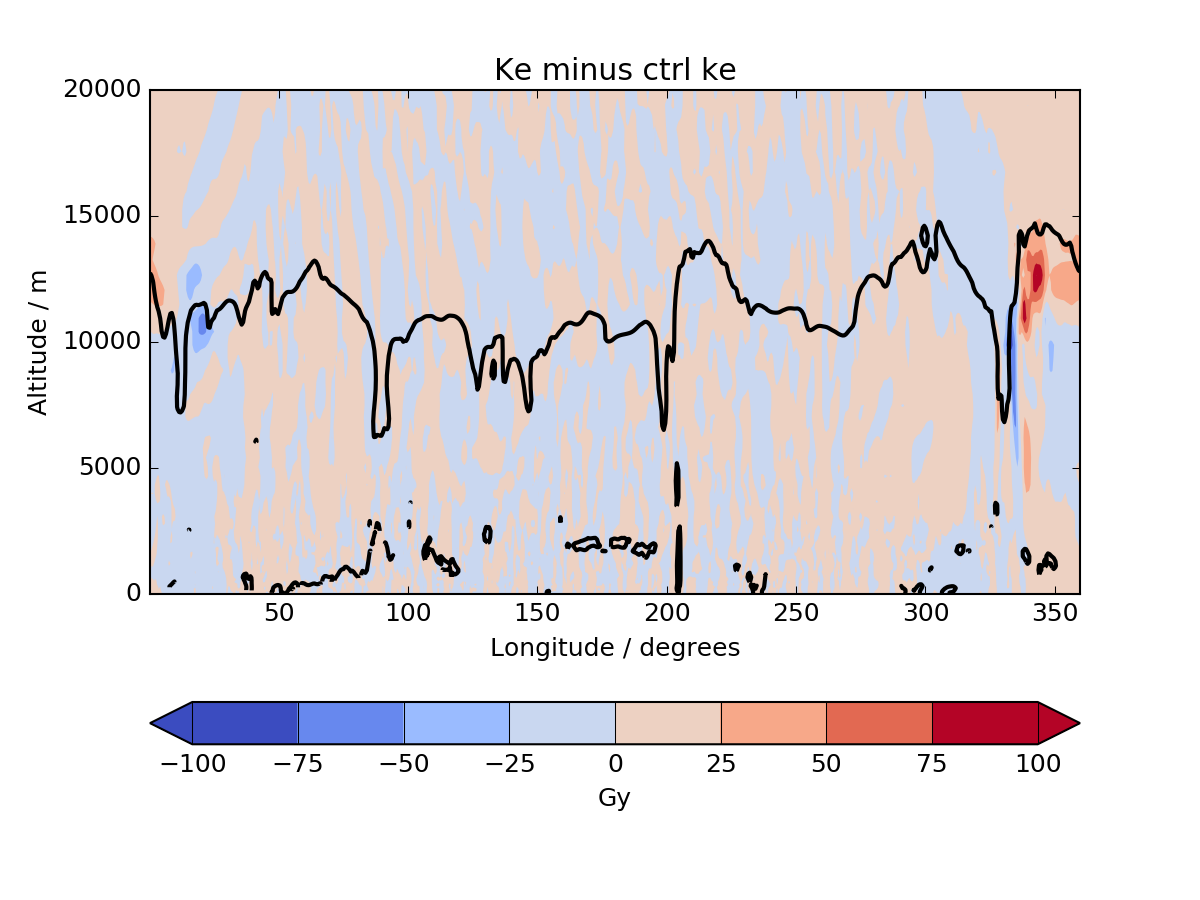 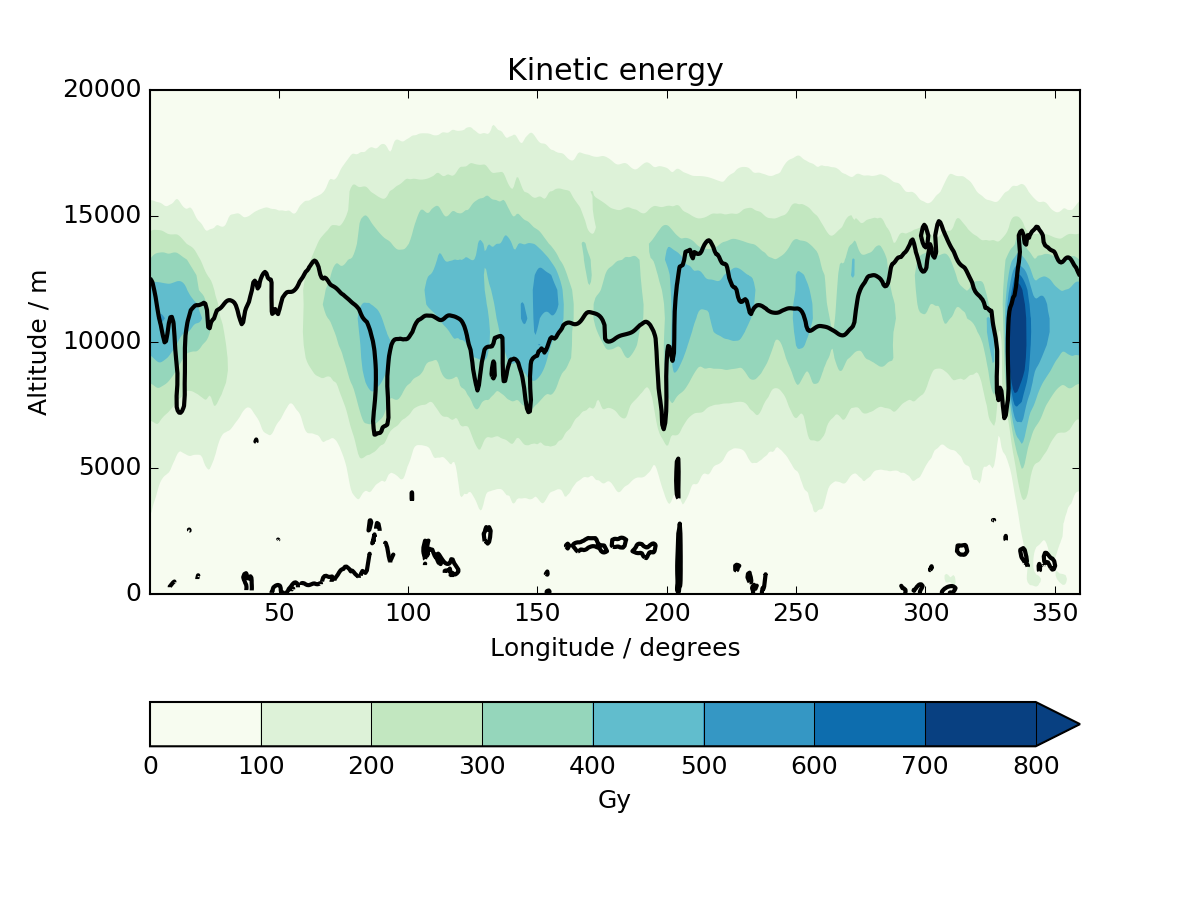 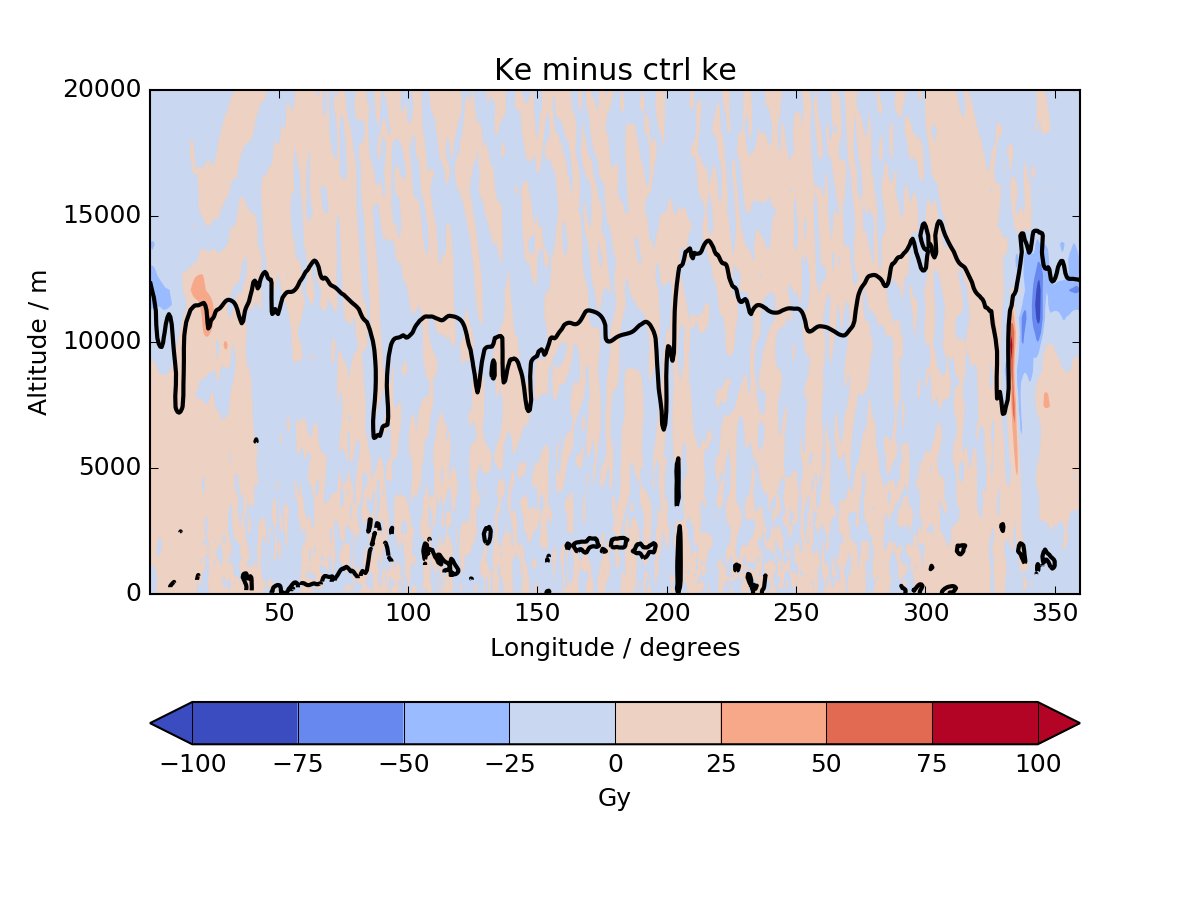 All: Black line: 2-PVU contour at 50oN
Centre: Colour: Average kinetic energy per unit mass (m2 s-2) in a mid-latitude band (20⁰N - 80⁰N)
Sides: Colour: Difference modified physics minus control (m2 s-2)
Time into simulation: 96 hours
LW0 LH10
LW1 LH10
LW2 LH10
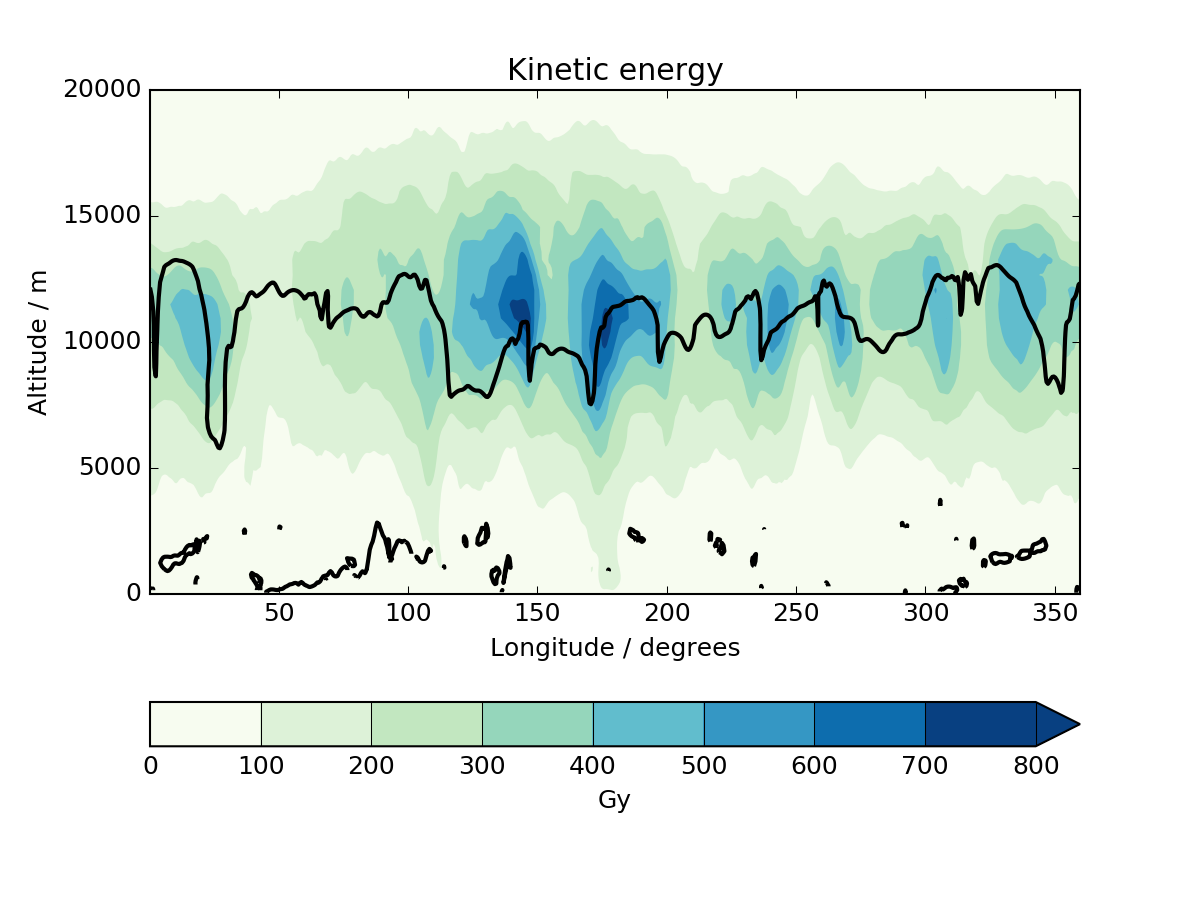 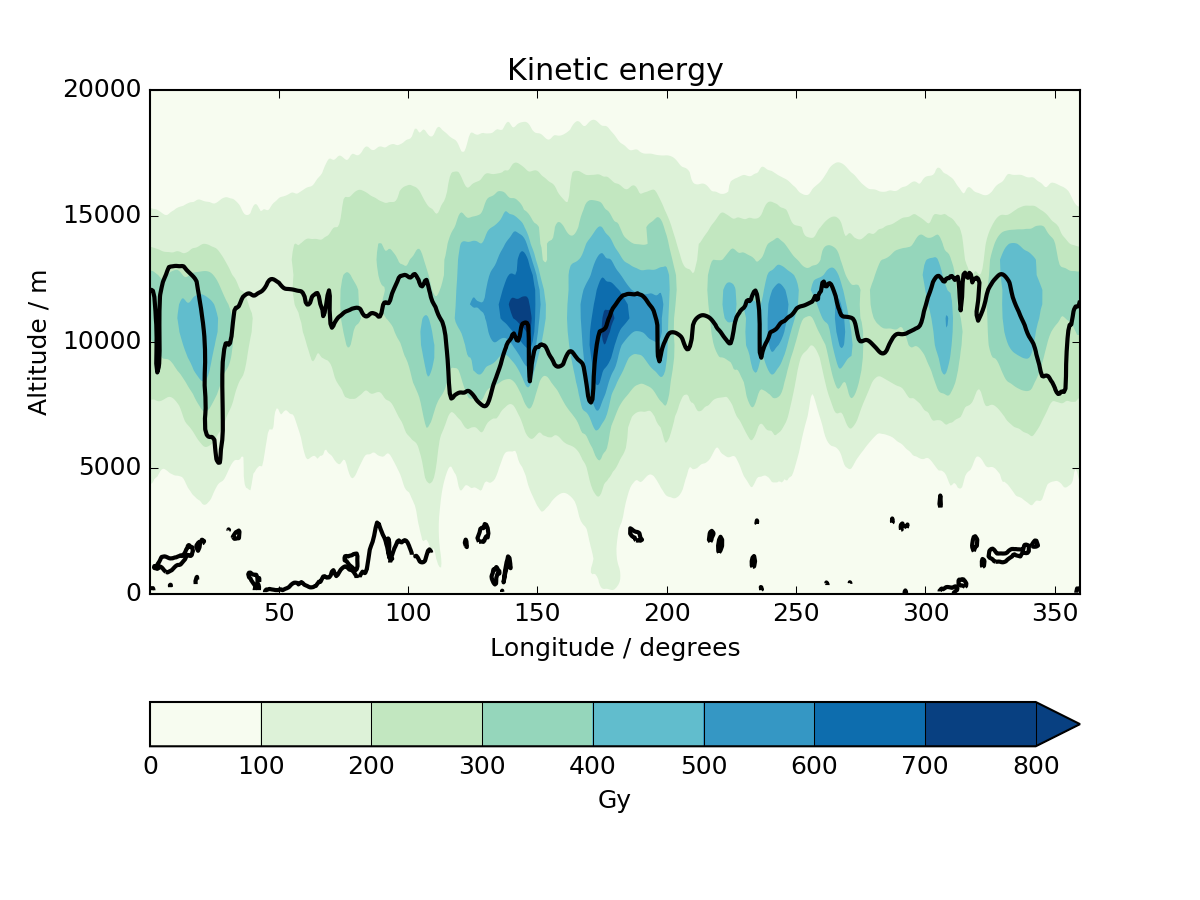 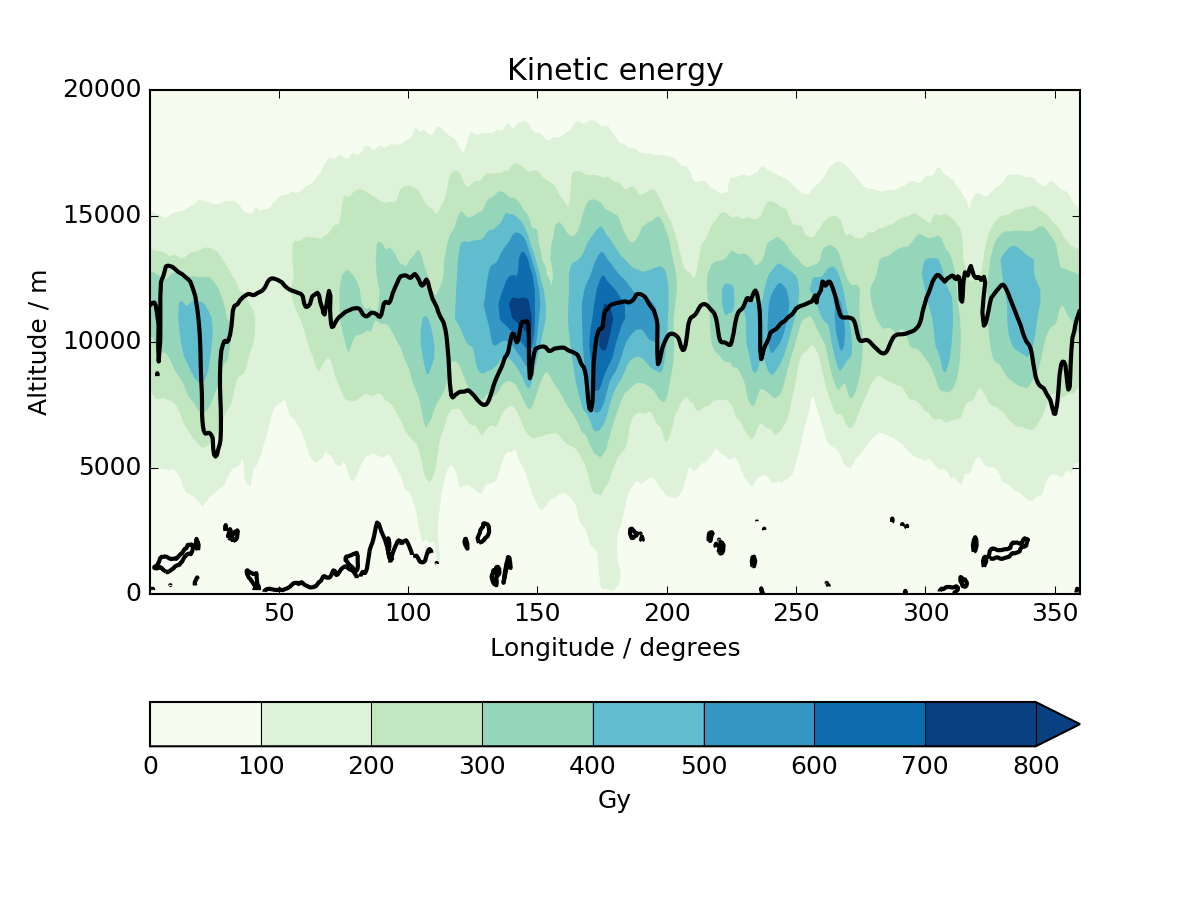 Colour: Average kinetic energy per unit mass (m2 s-2) in a mid-latitude band (20⁰N - 80⁰N)
Black line: 2-PVU contour at 50oN
Time into simulation: 96 hours
LW0 LH10
LW1 LH10
LW2 LH10
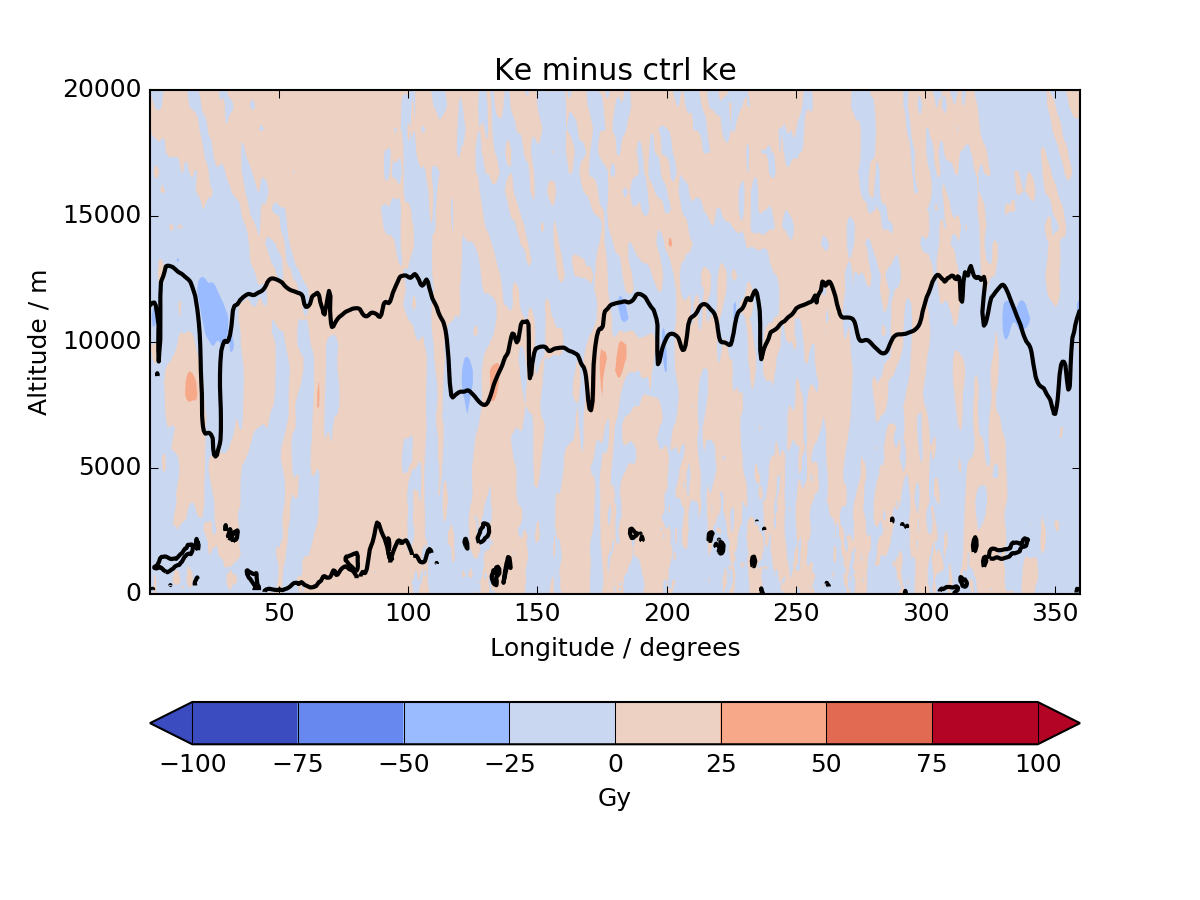 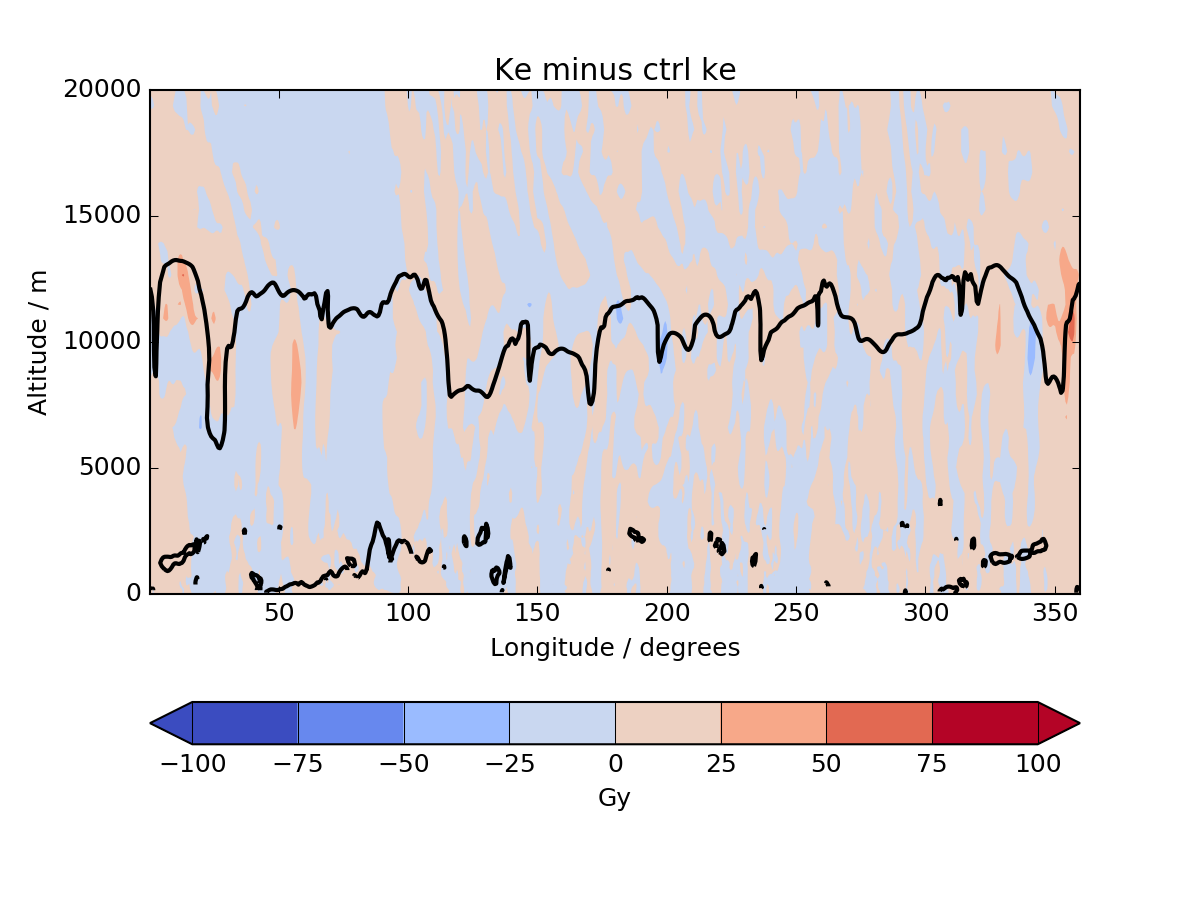 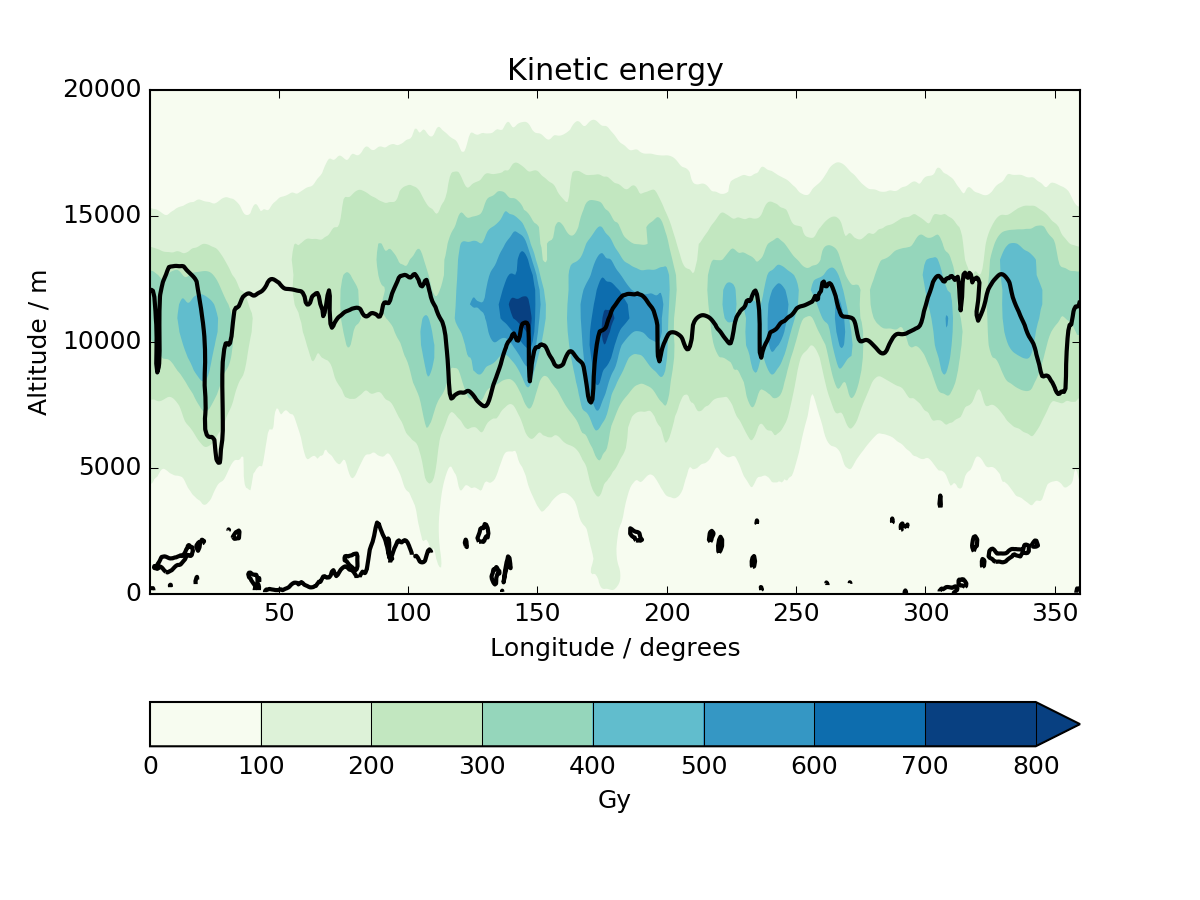 All: Black line: 2-PVU contour at 50oN
Centre: Colour: Average kinetic energy per unit mass (m2 s-2) in a mid-latitude band (20⁰N - 80⁰N)
Sides: Colour: Difference modified physics minus control (m2 s-2)
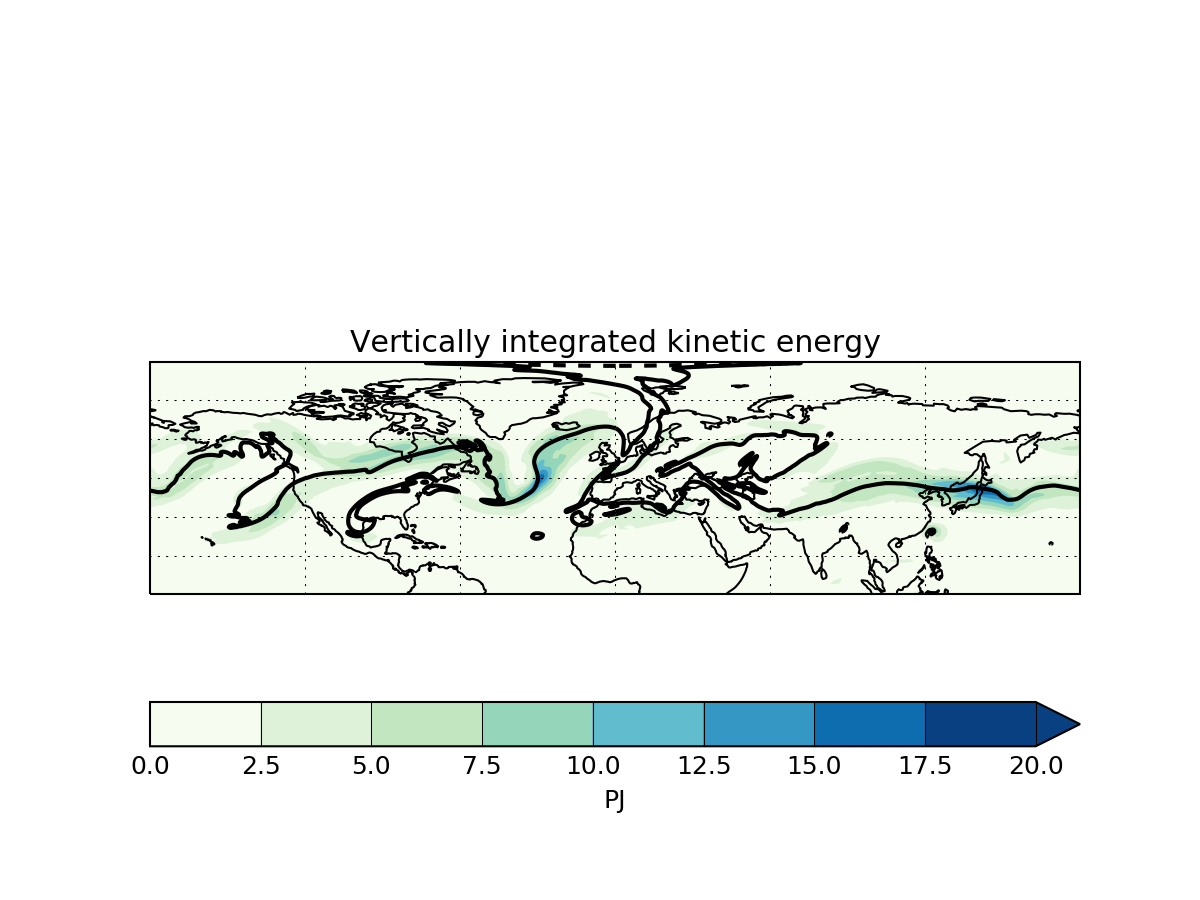 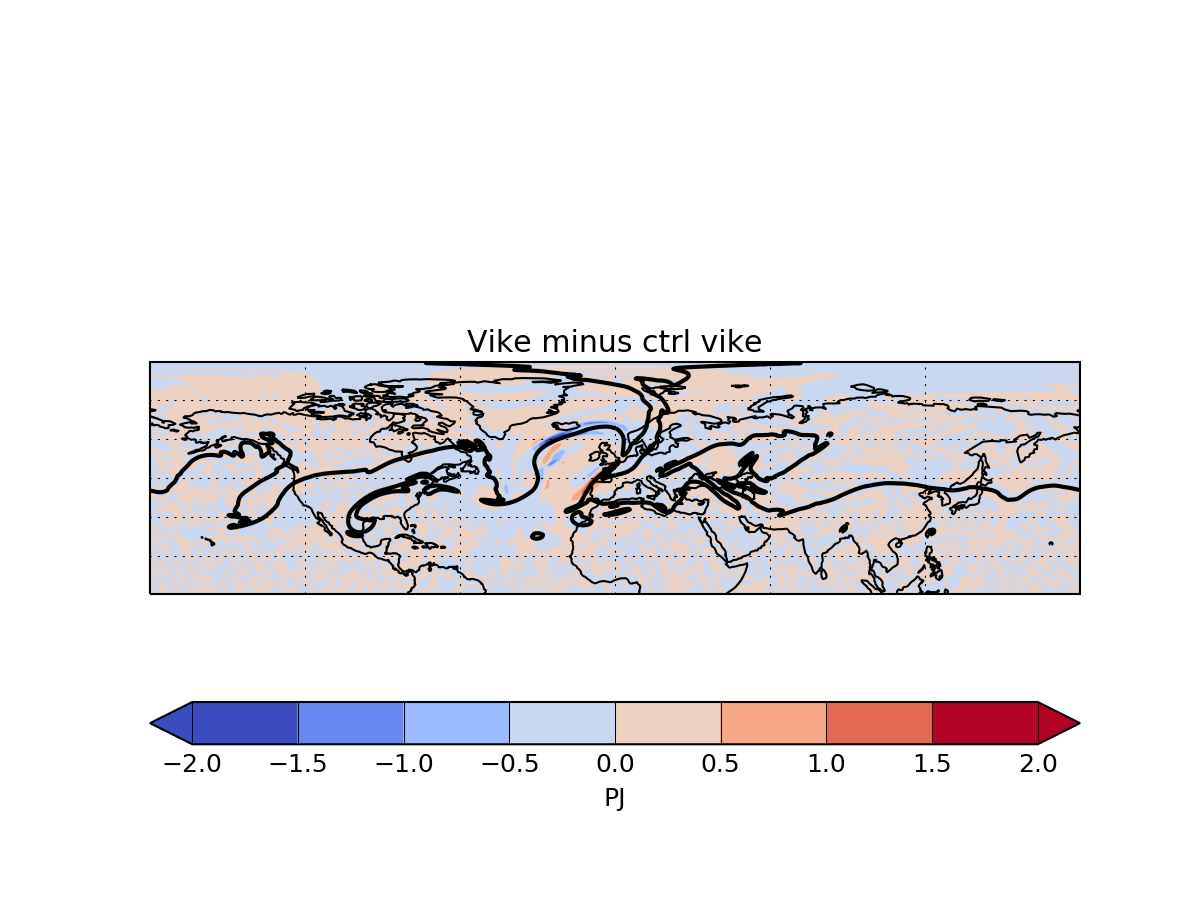 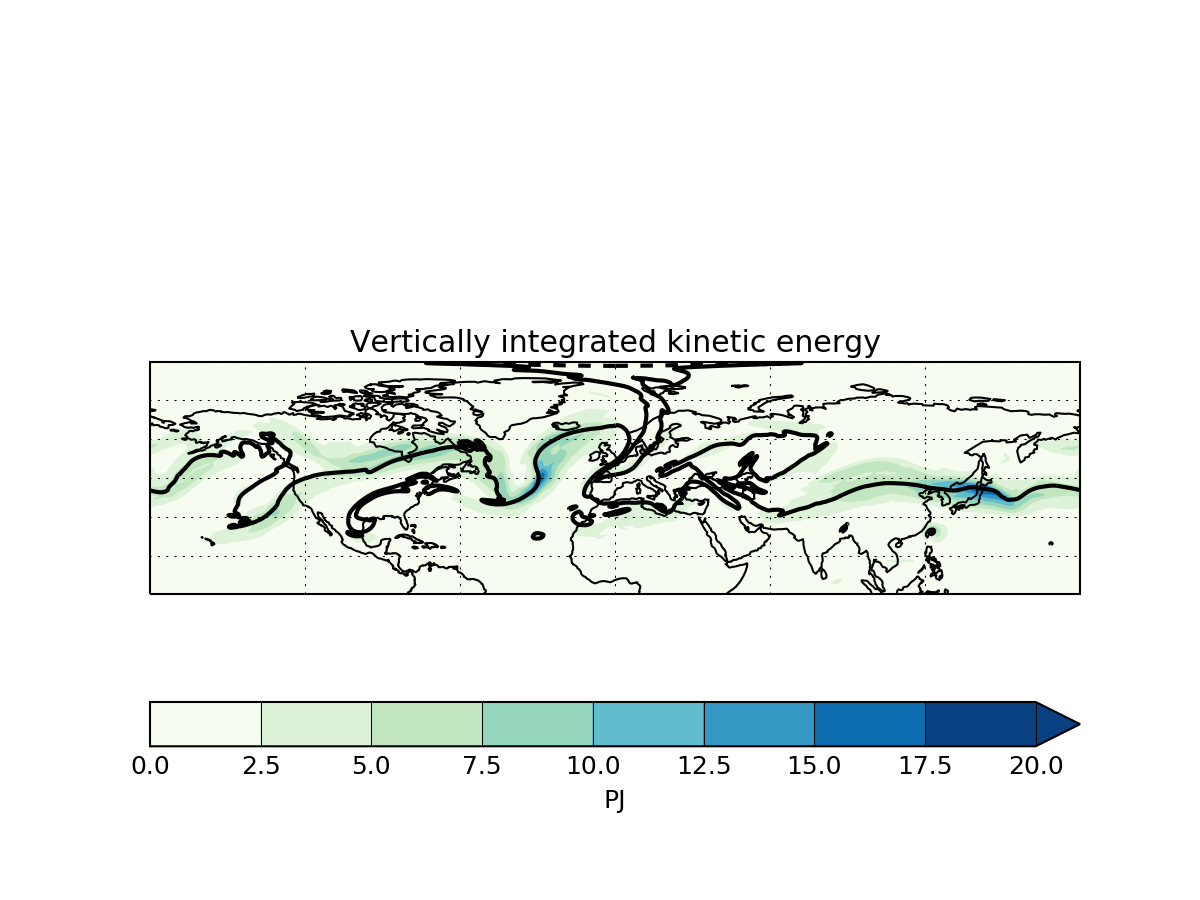 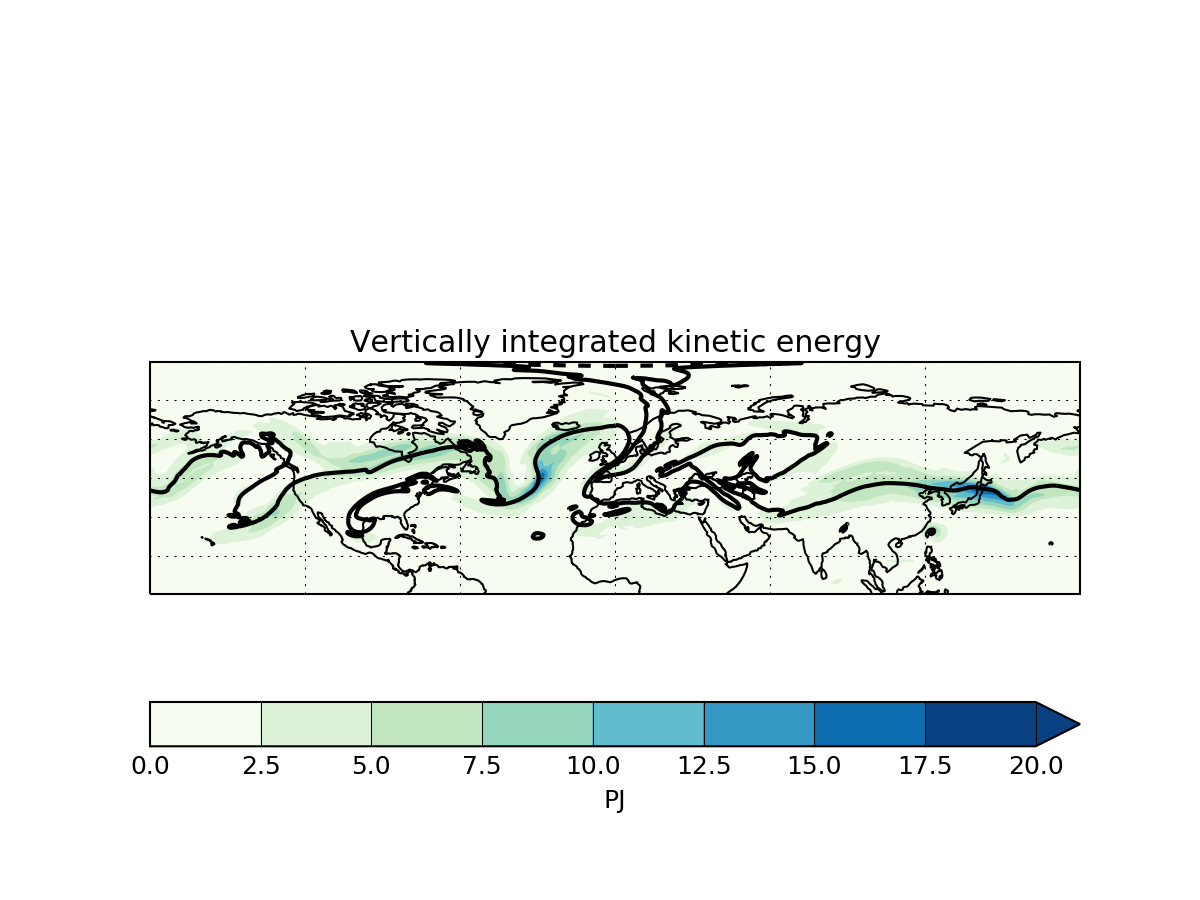 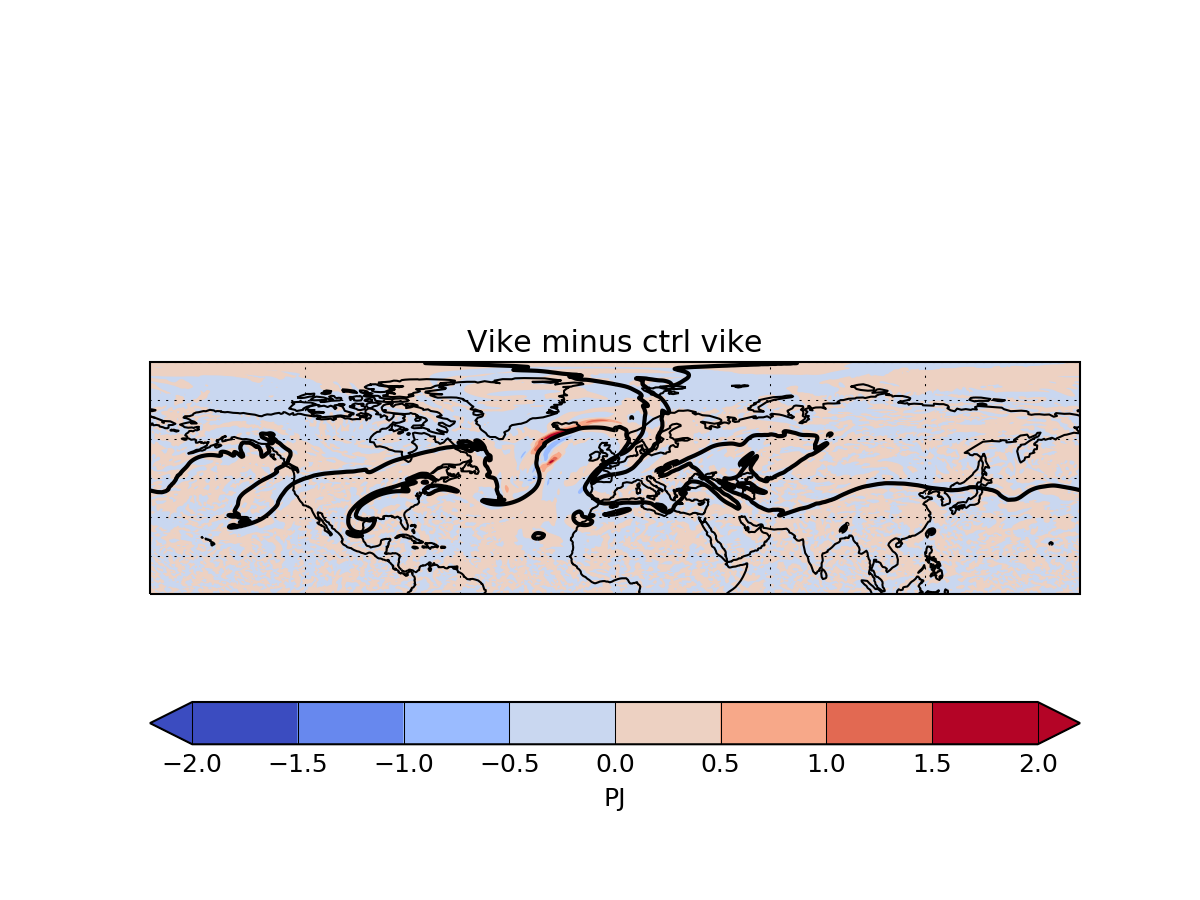 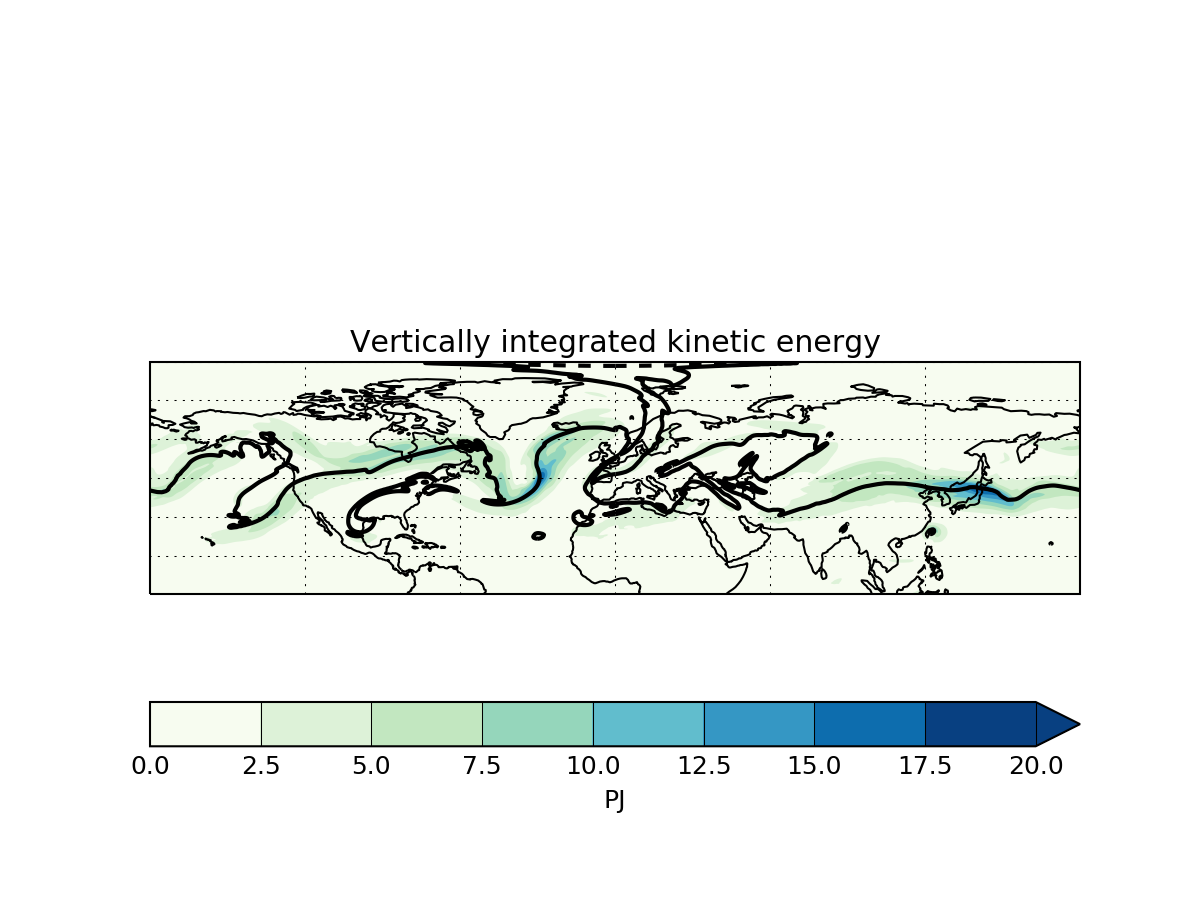 Time into simulation: 30 hours
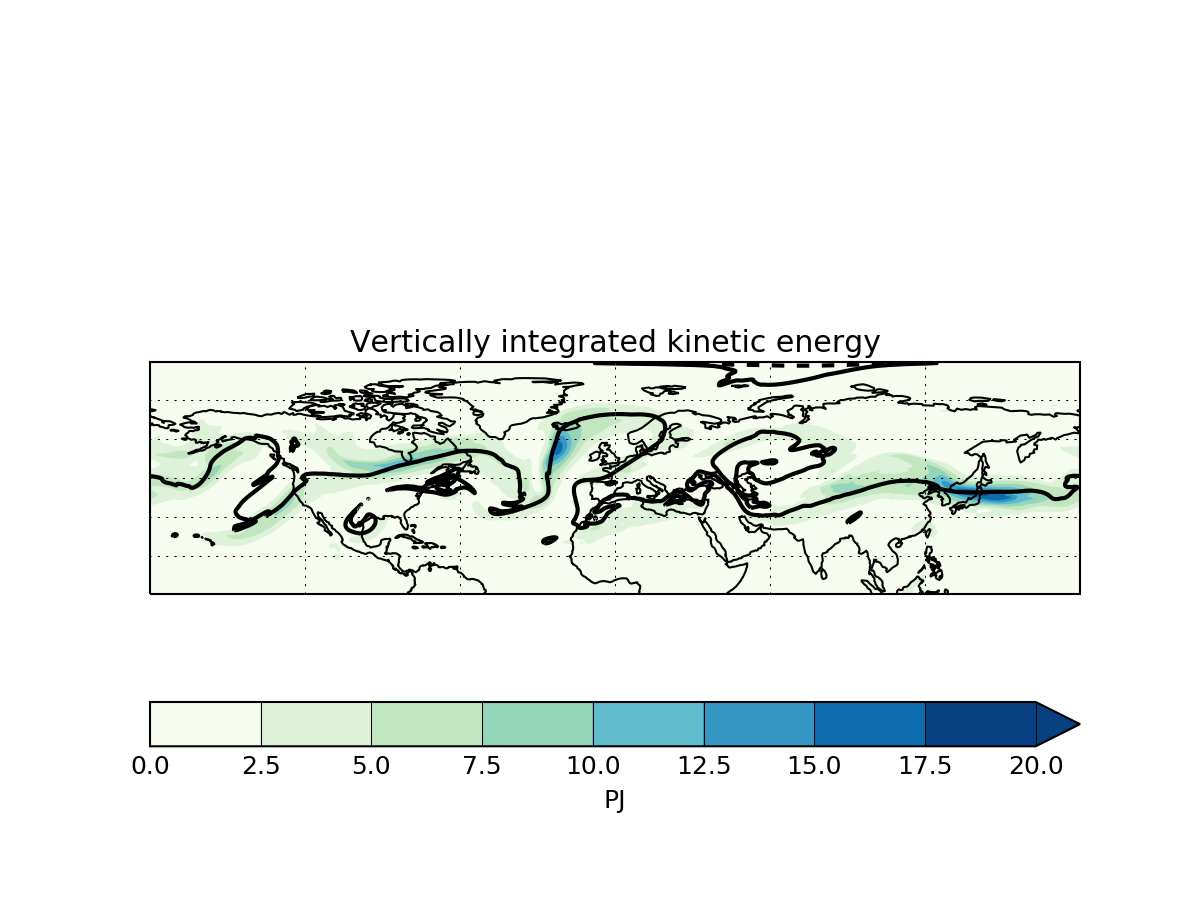 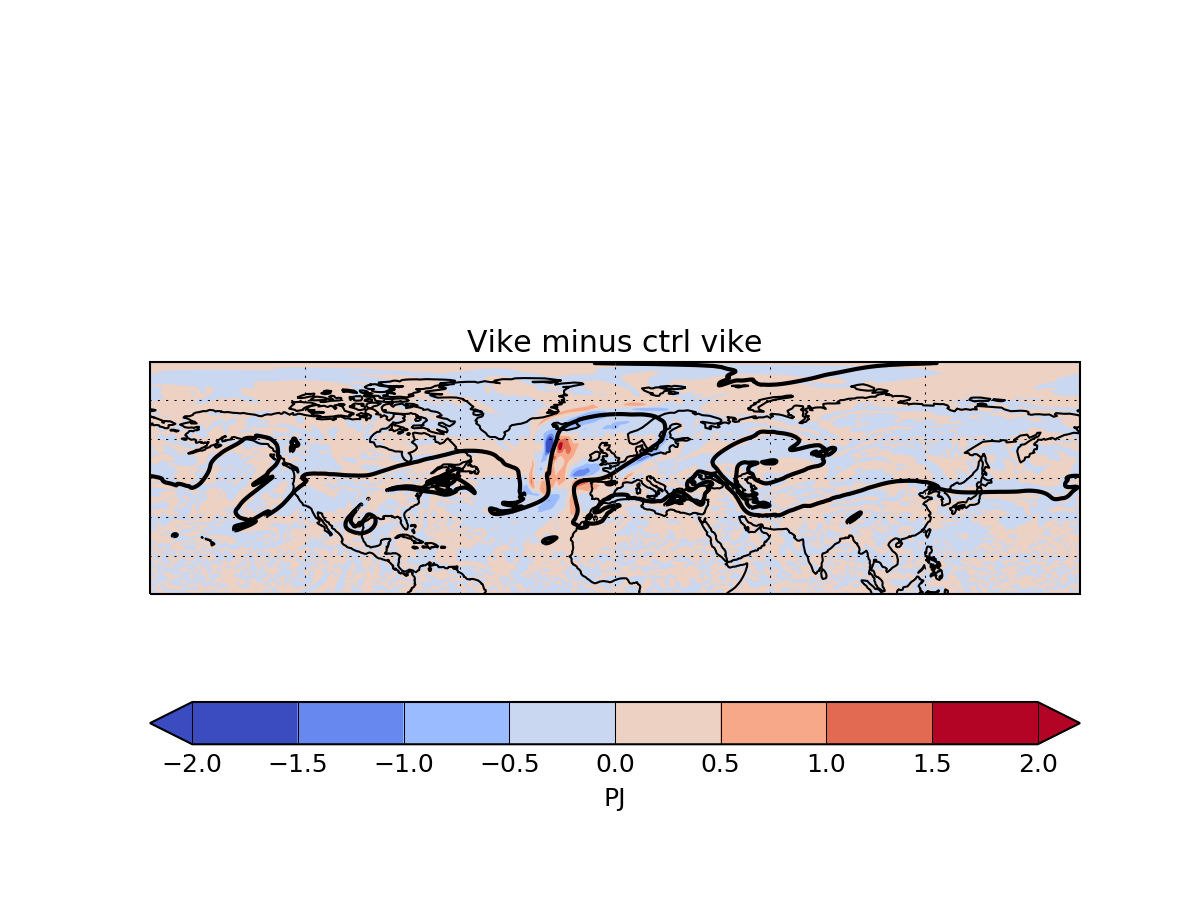 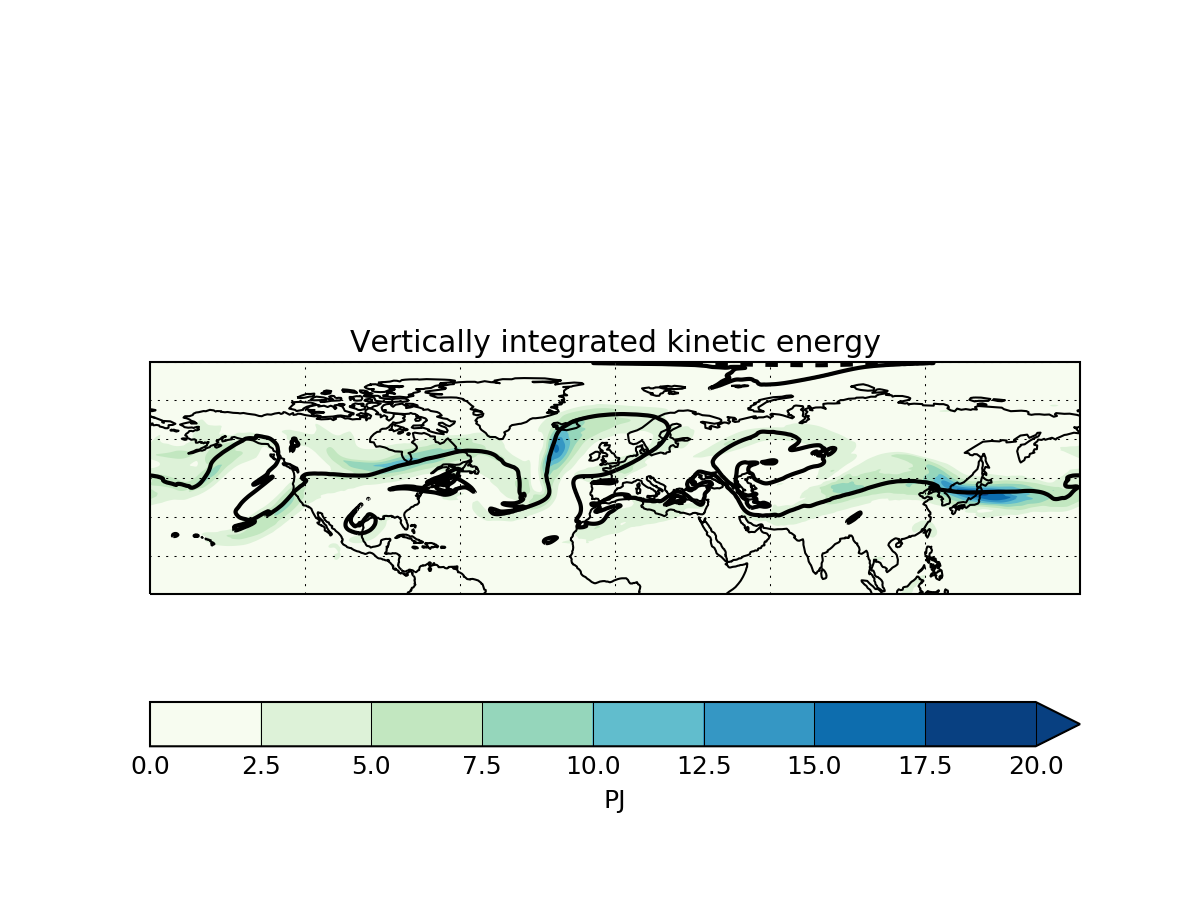 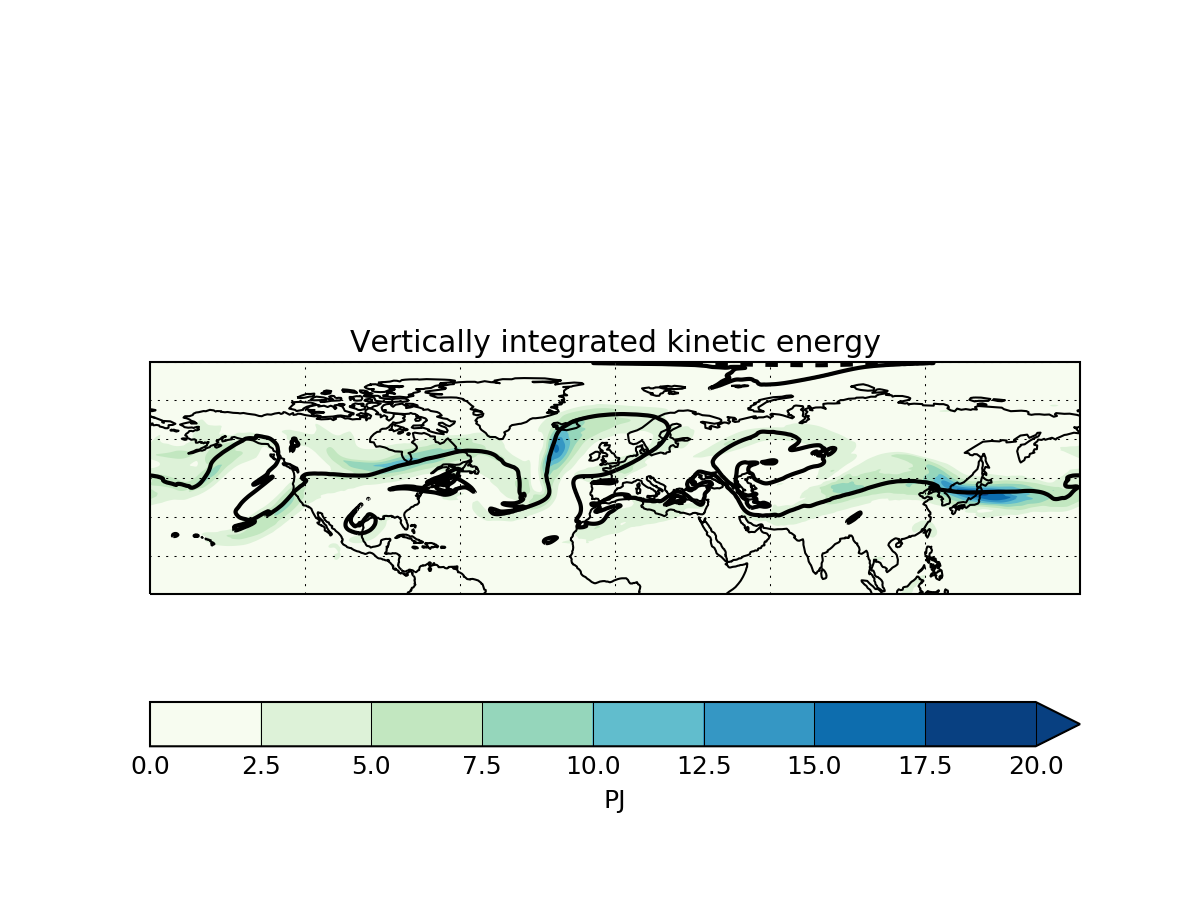 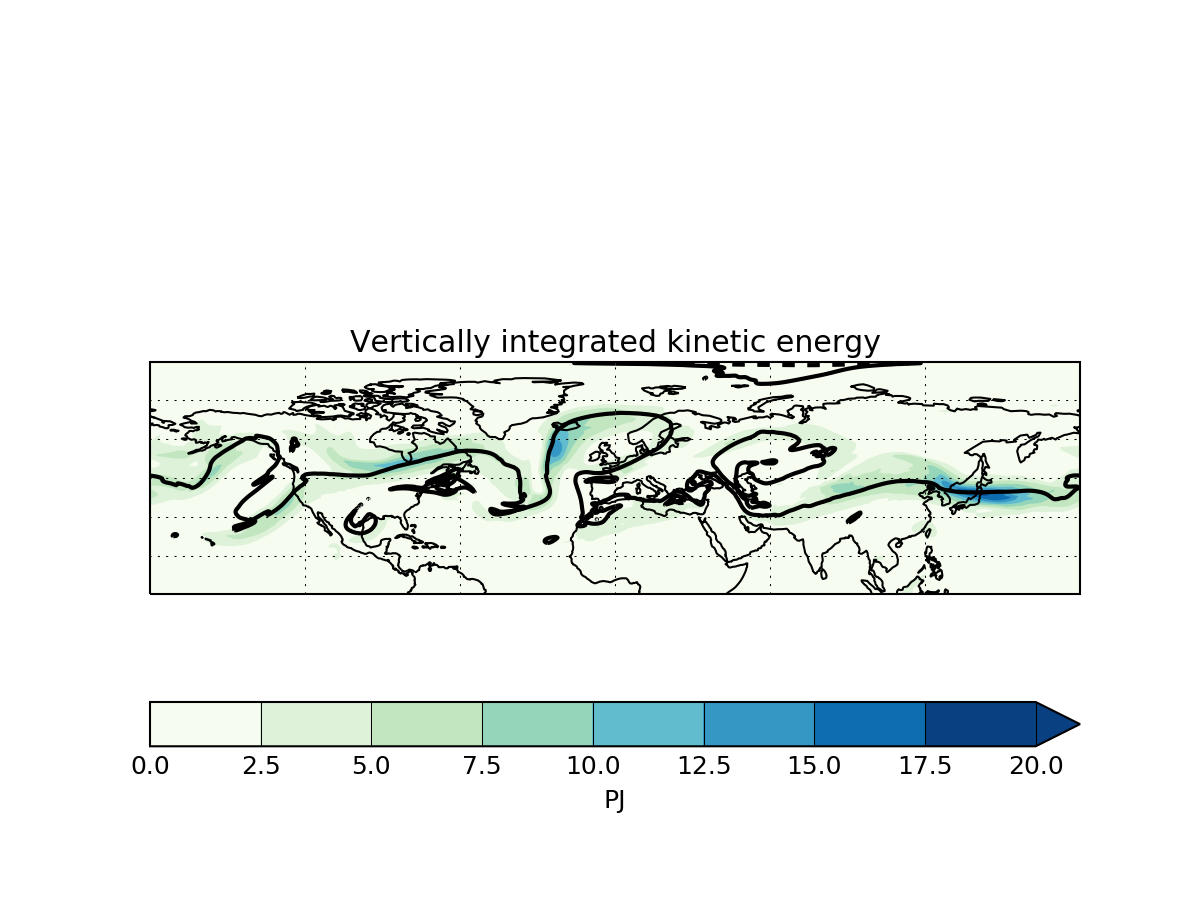 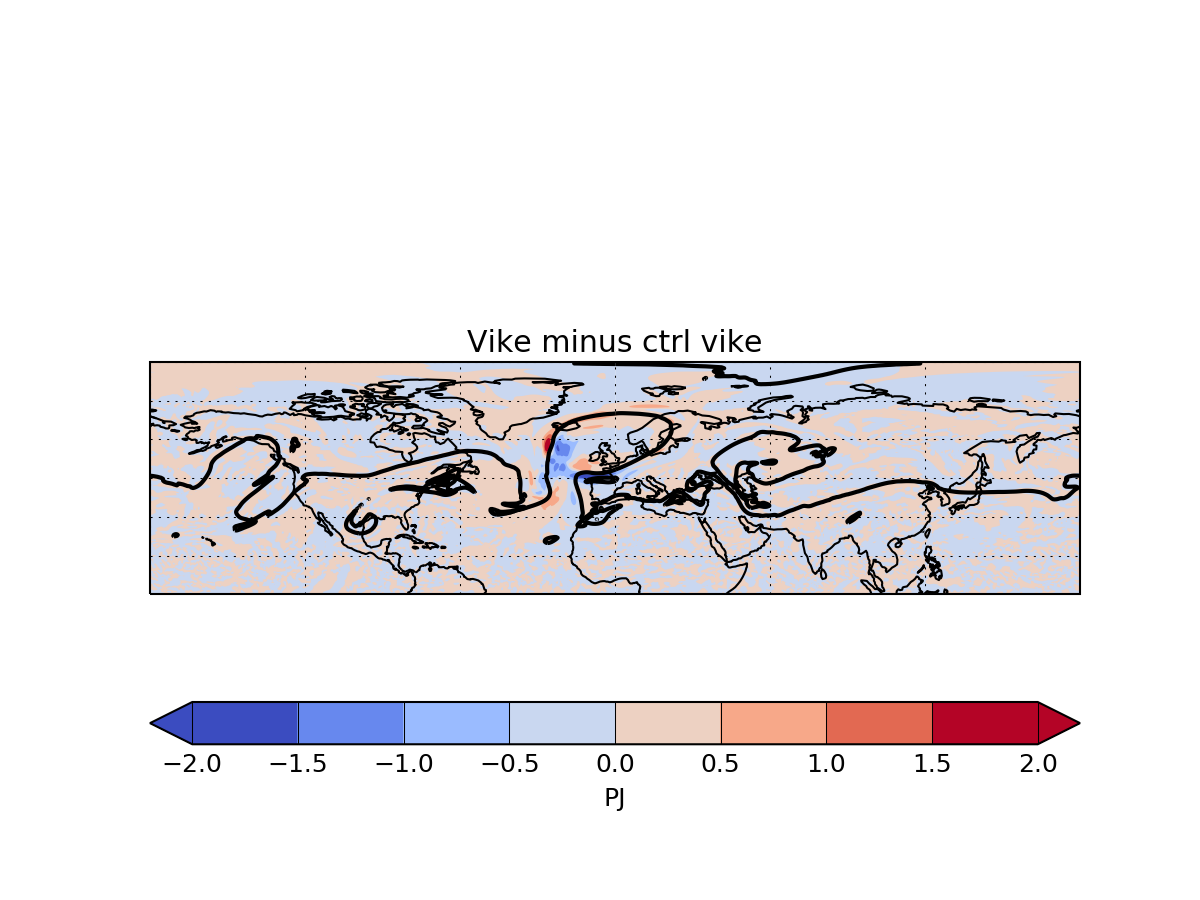 Time into simulation: 48 hours
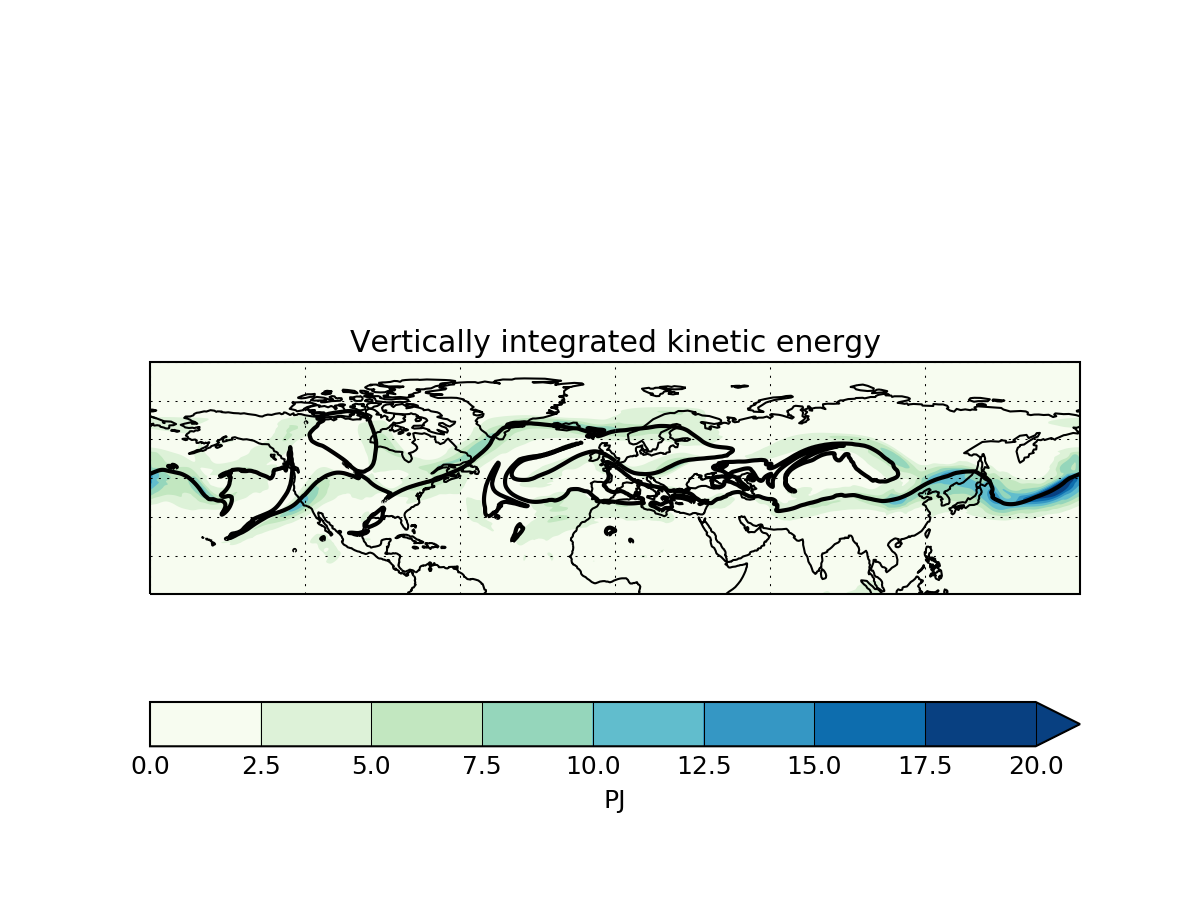 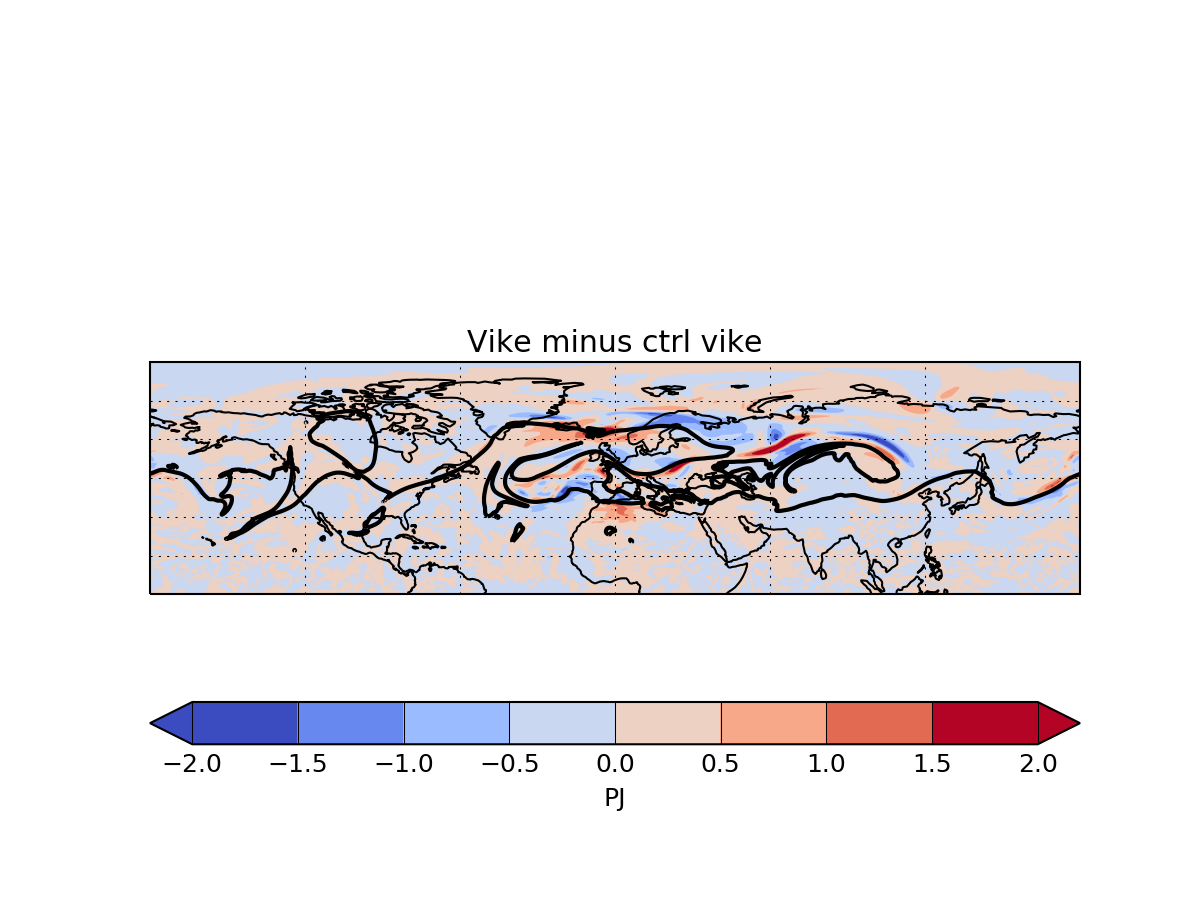 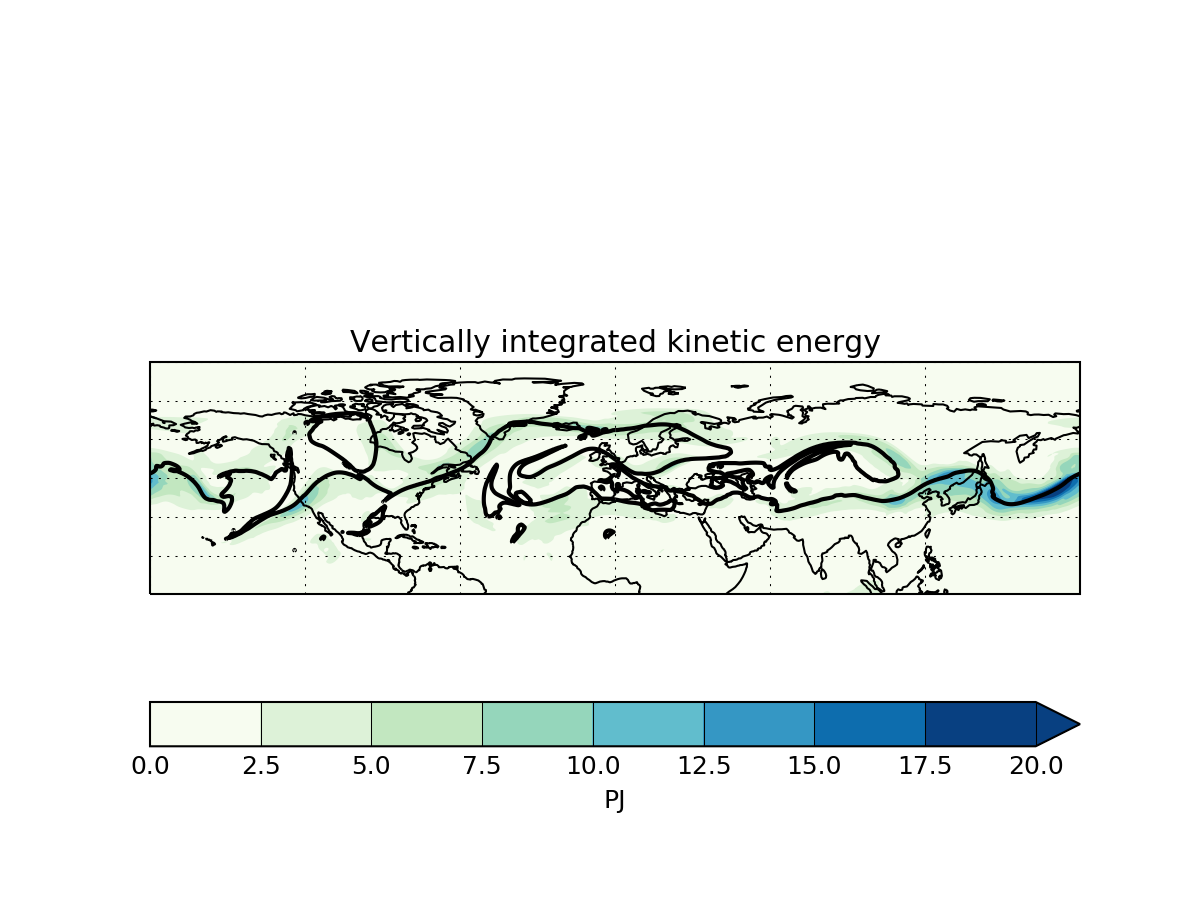 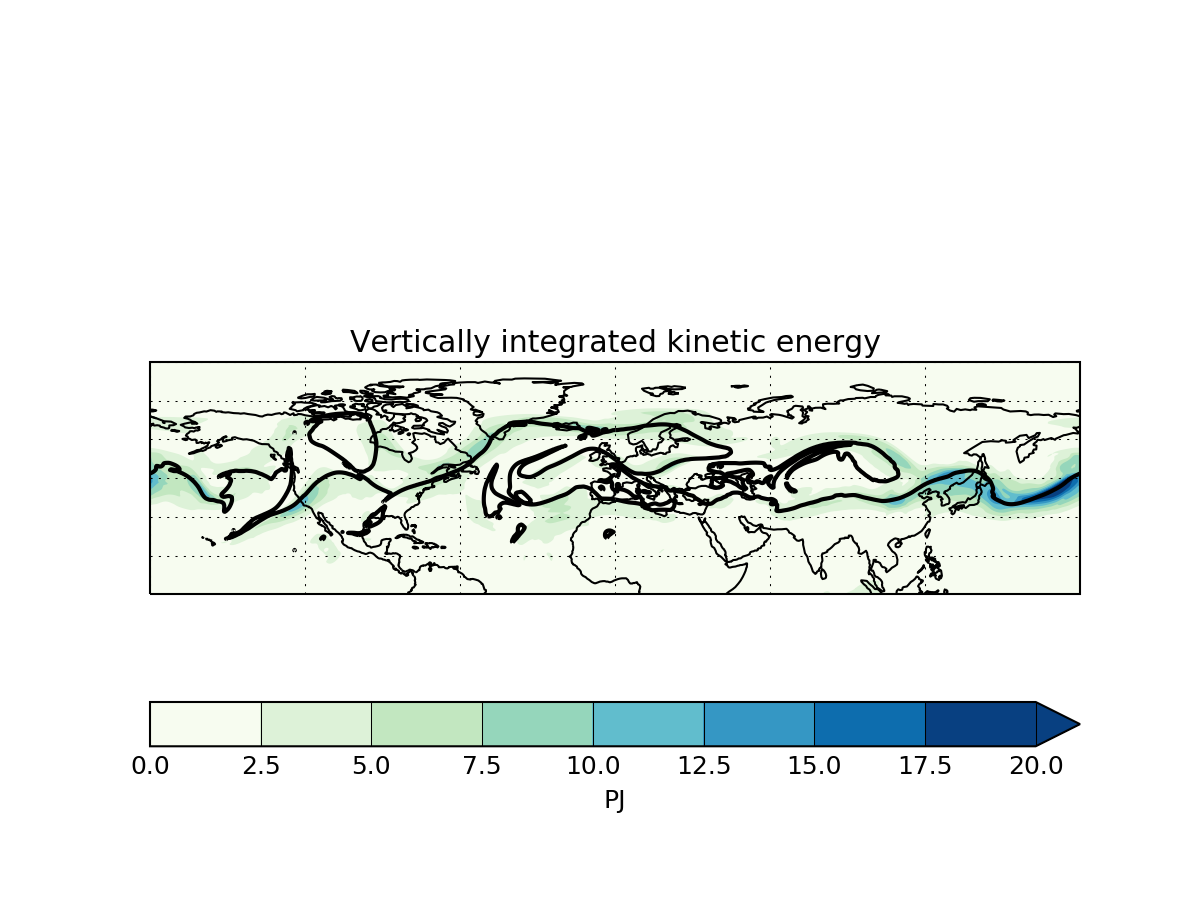 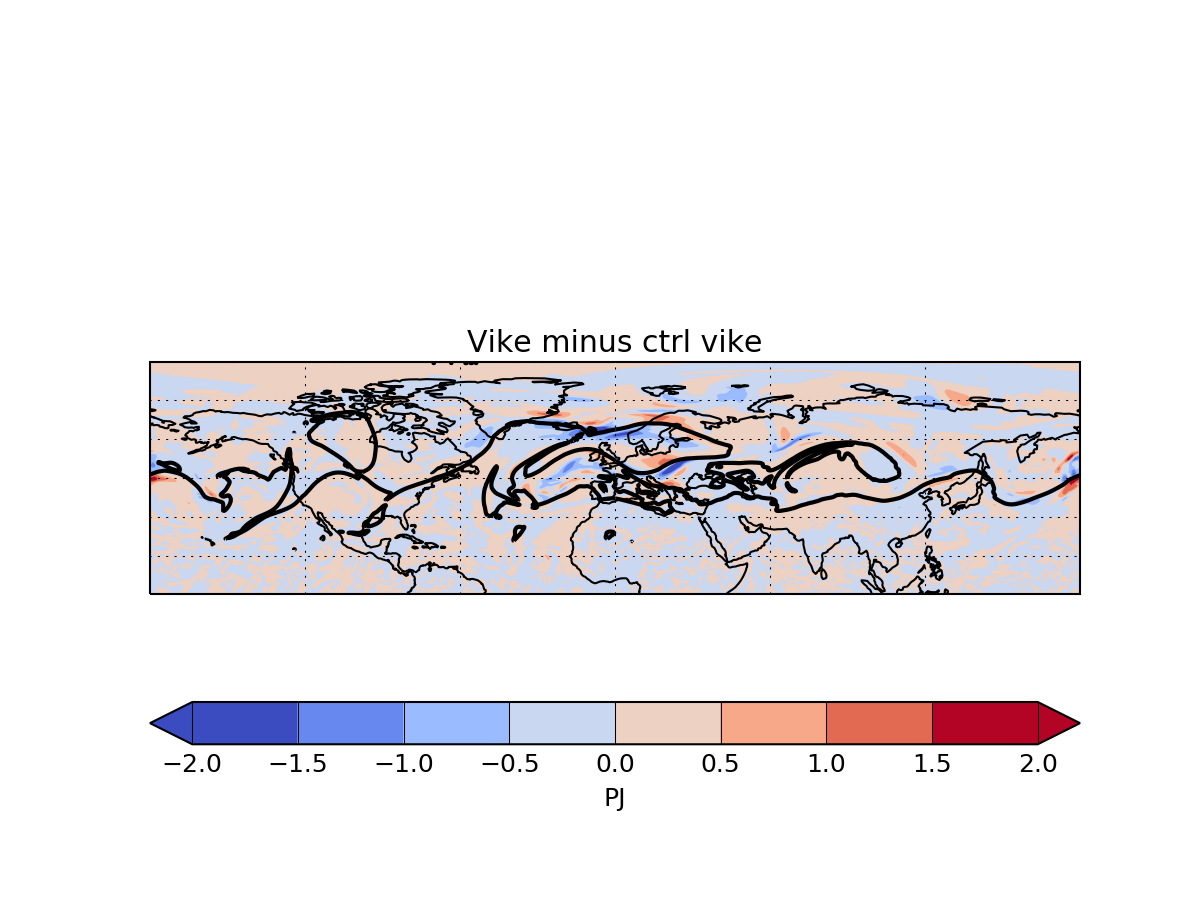 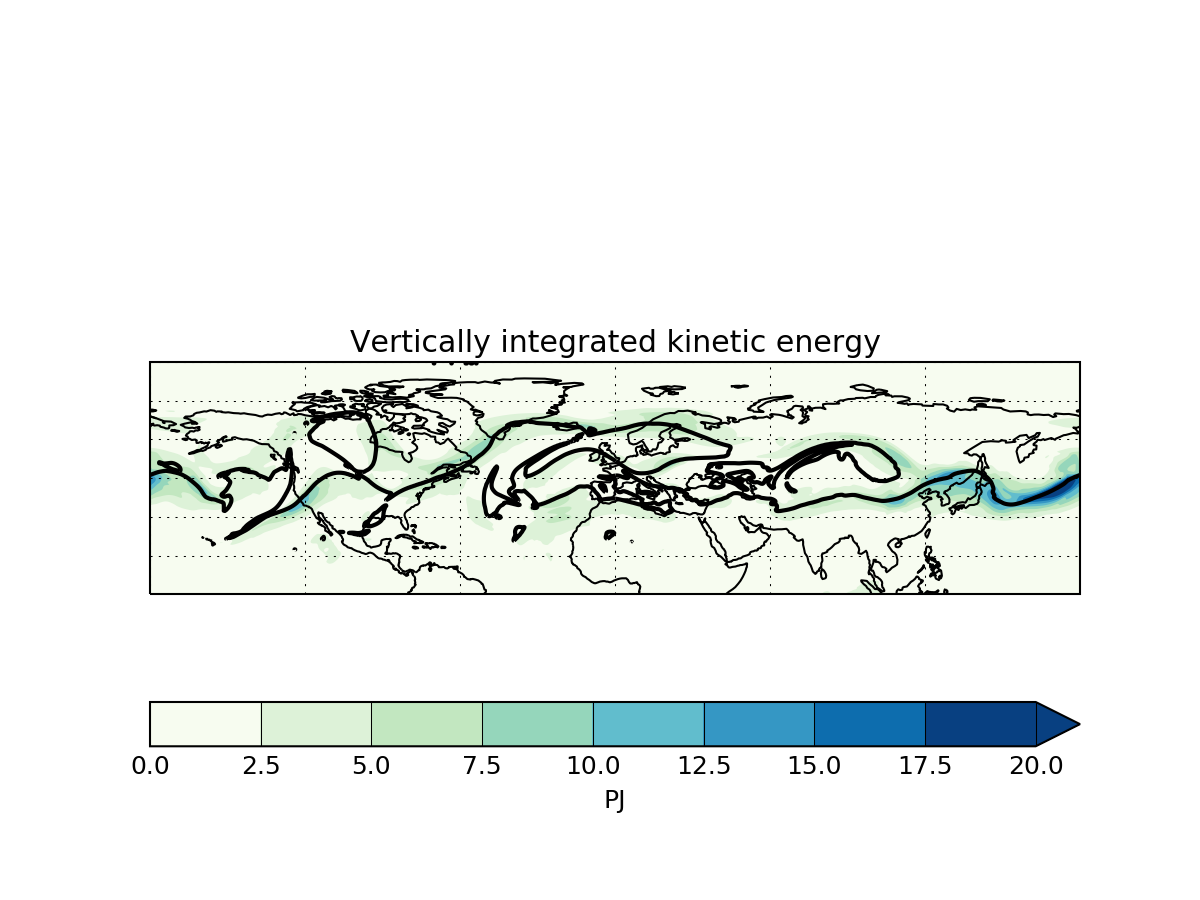 Time into simulation: 96 hours